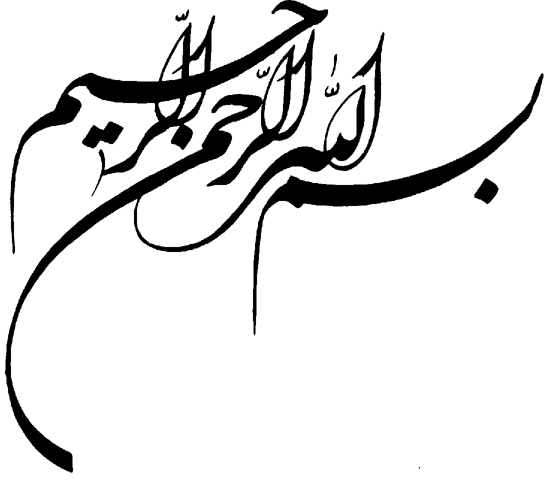 روند پژوهی چهل سالگی جمهوری اسلامی ایران 
+ اطلاعات و آمار
تنظیم پرده نگار: سعید تشکری زاده
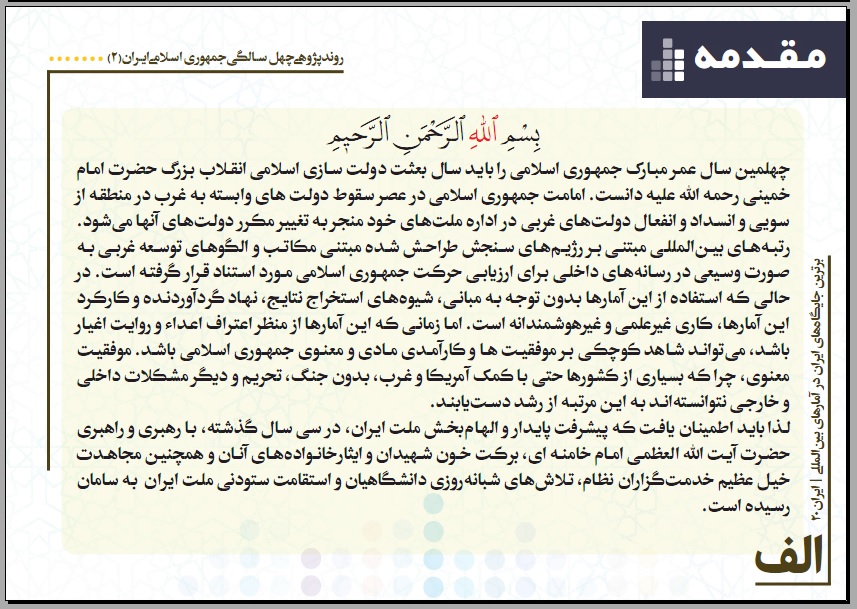 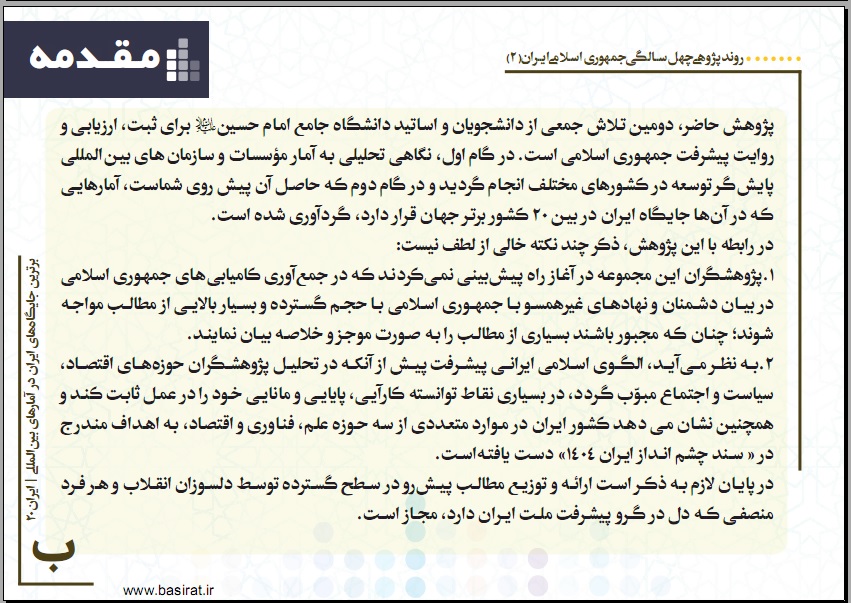 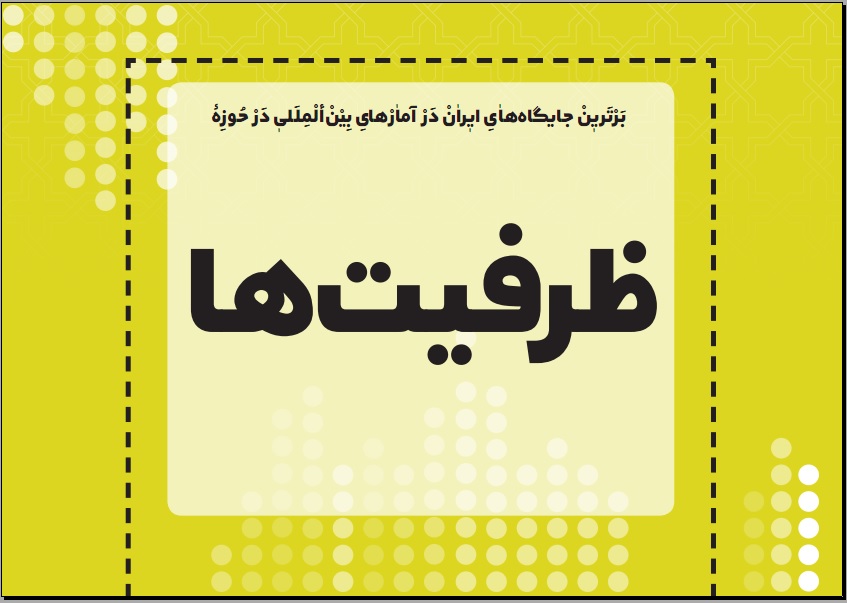 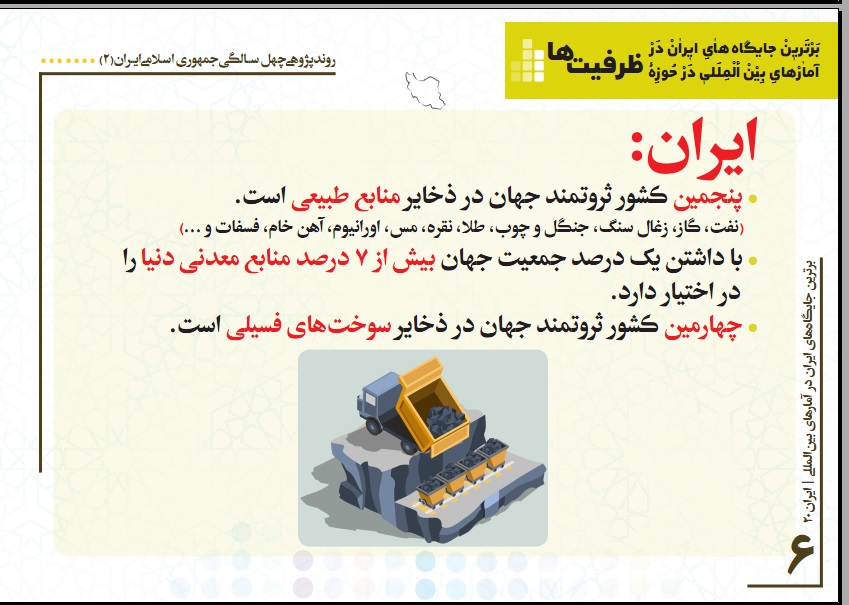 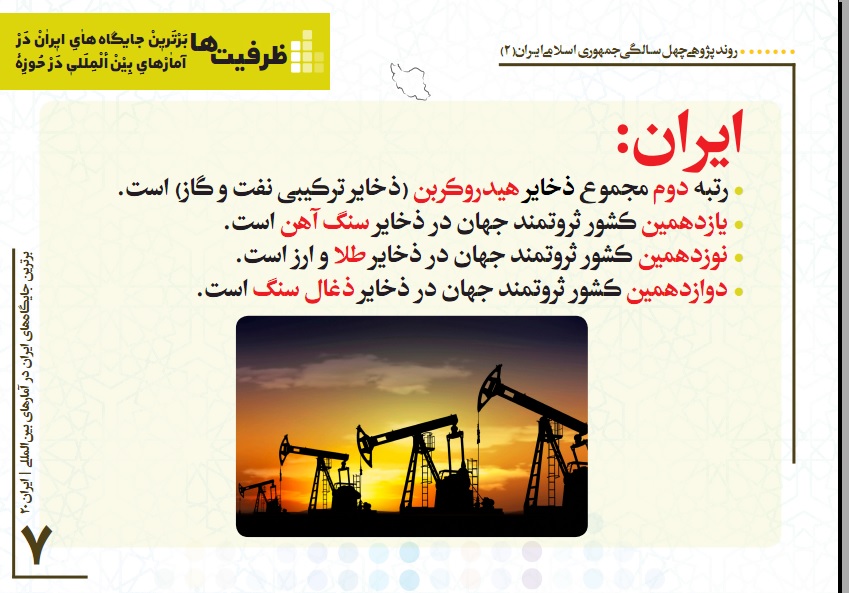 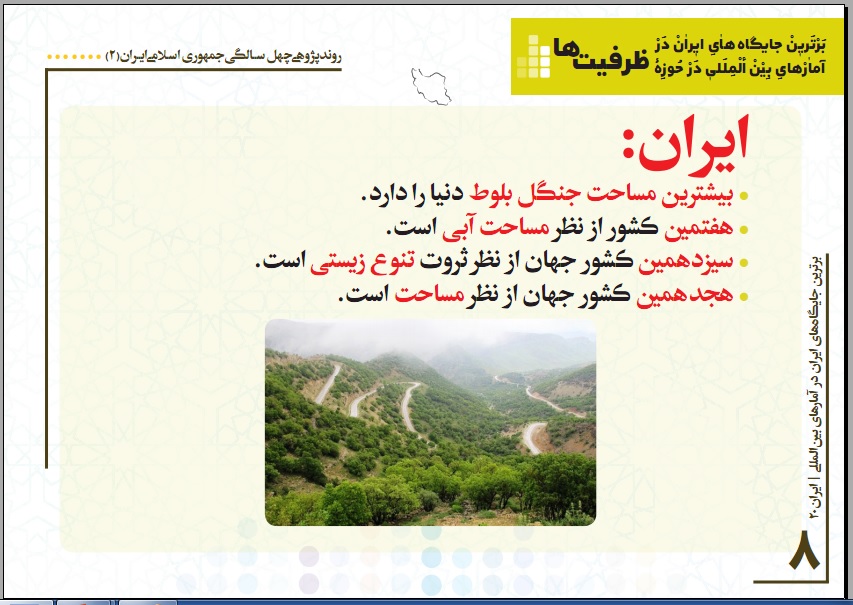 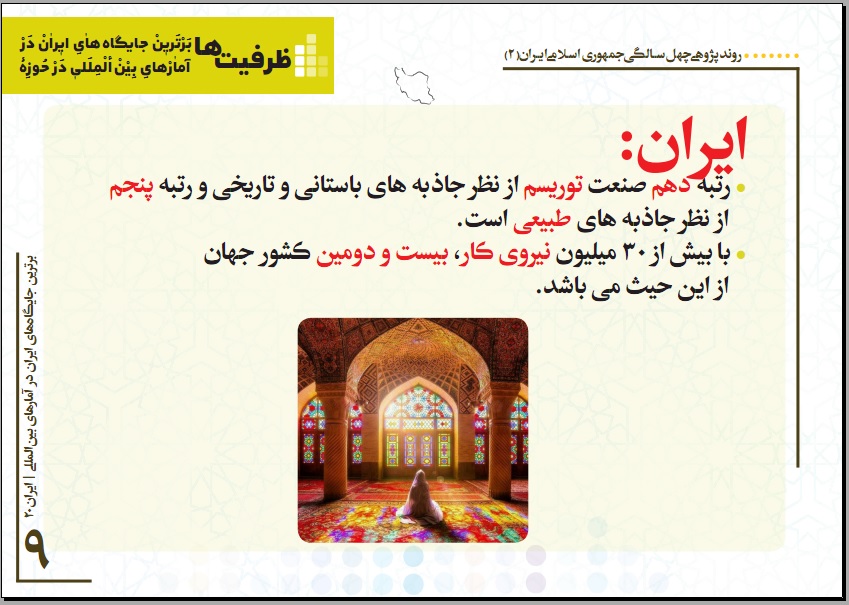 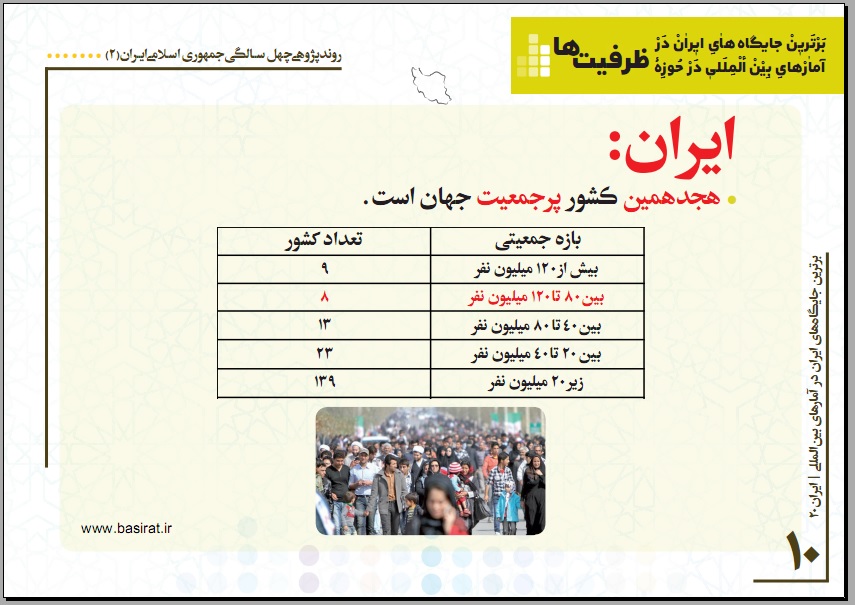 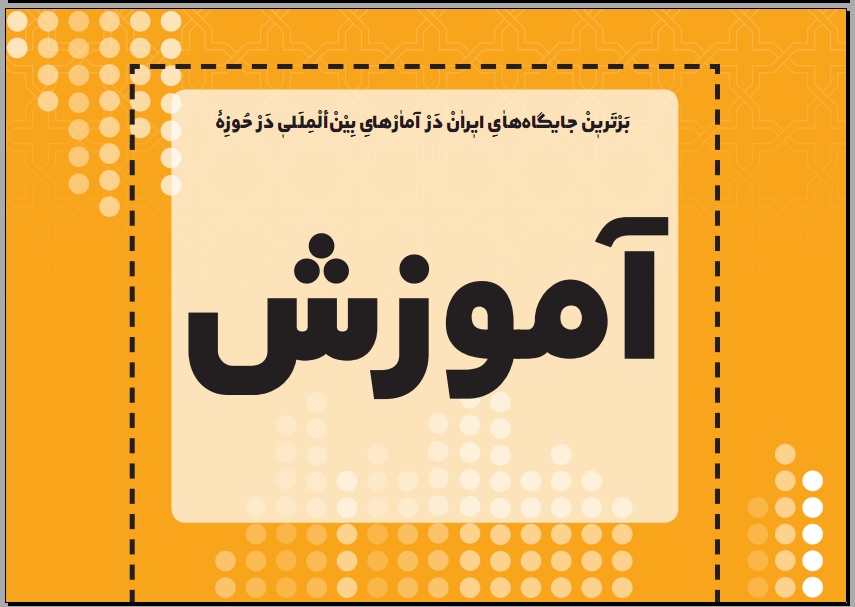 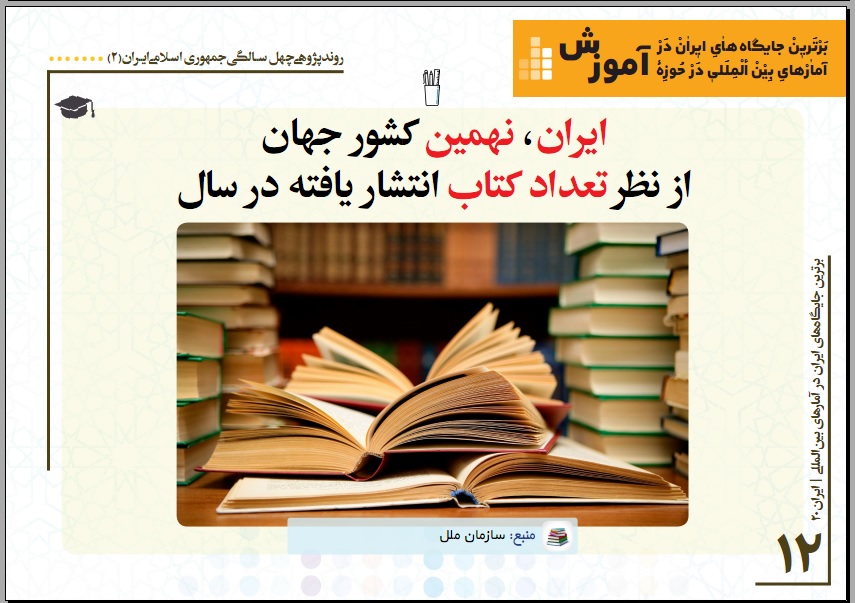 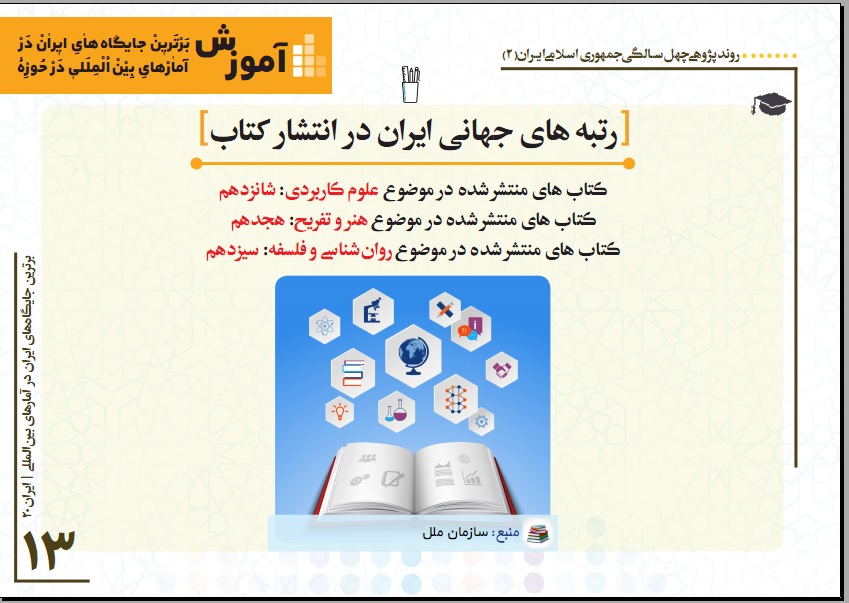 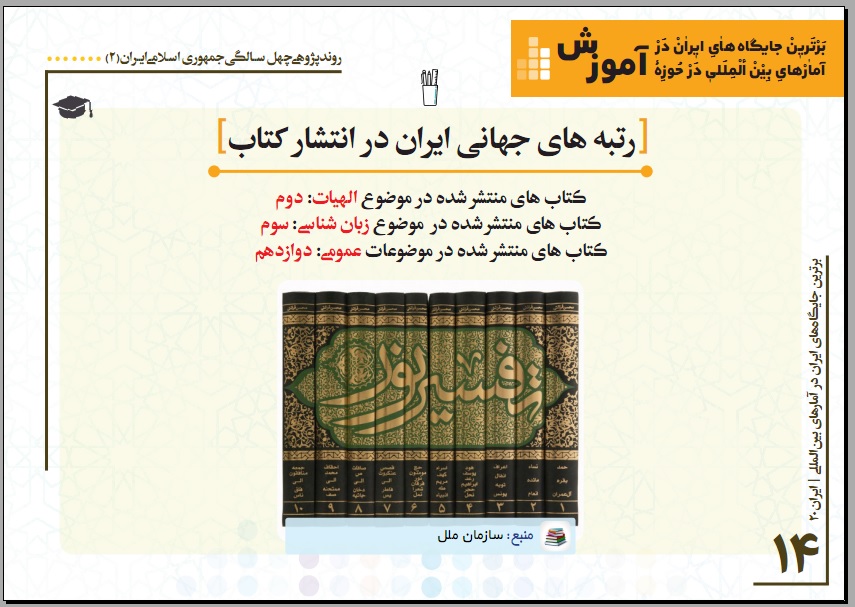 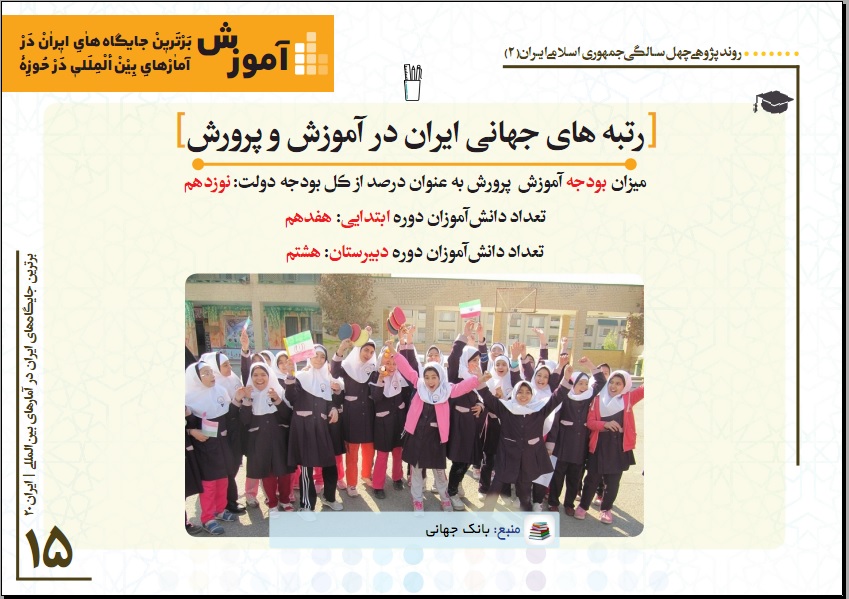 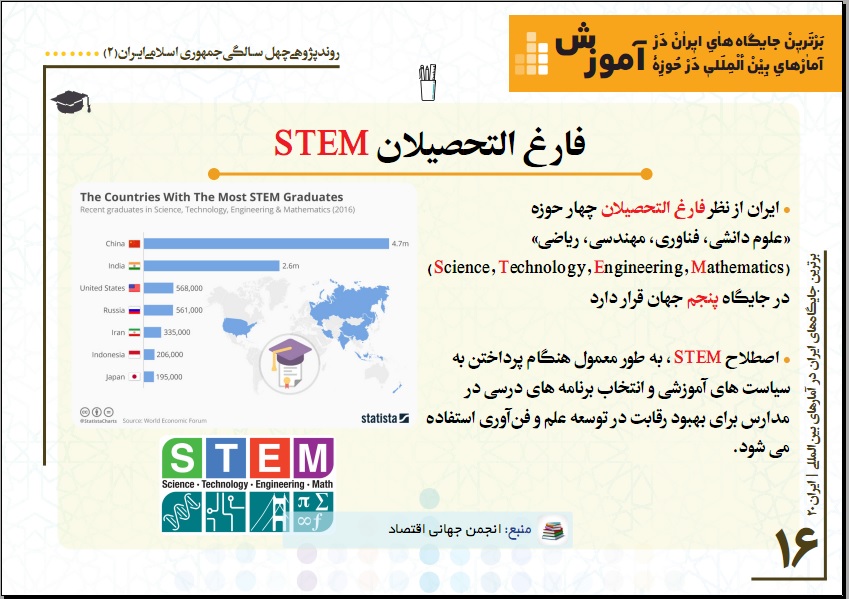 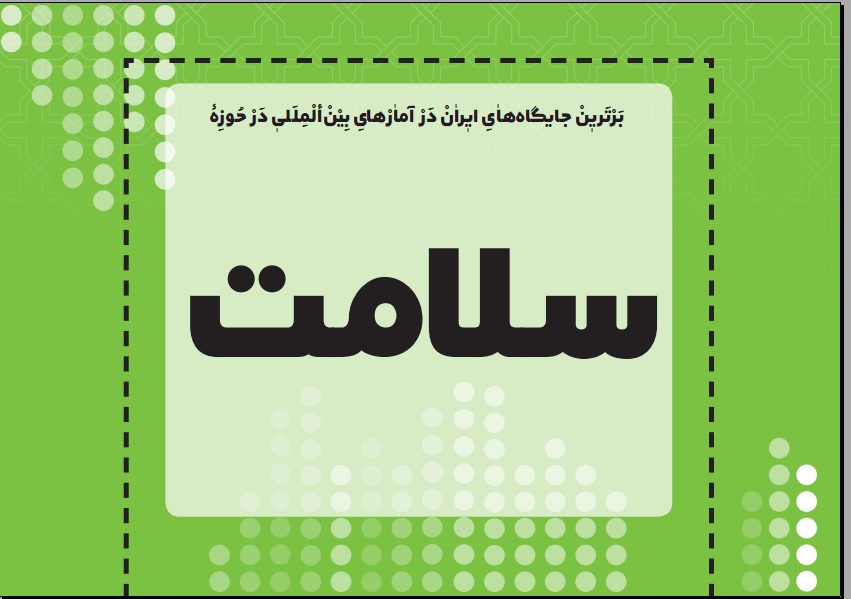 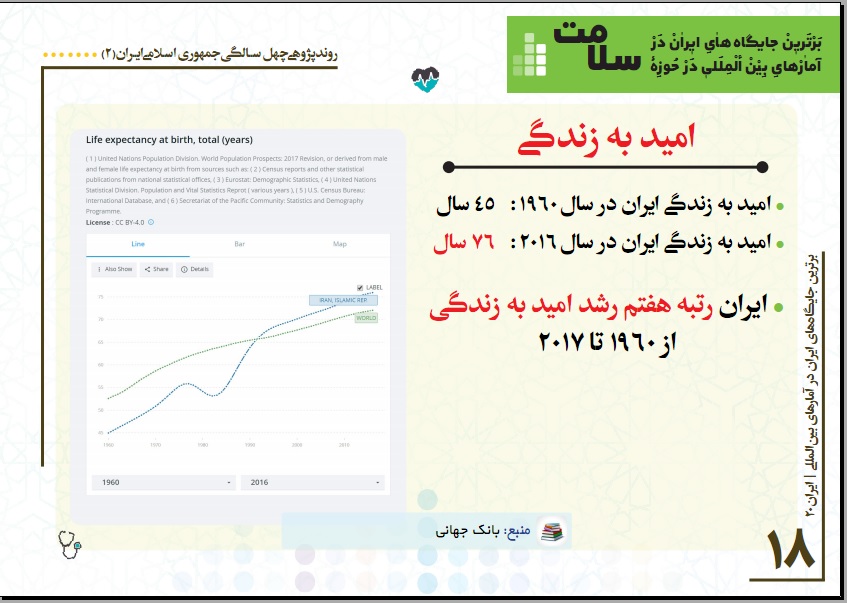 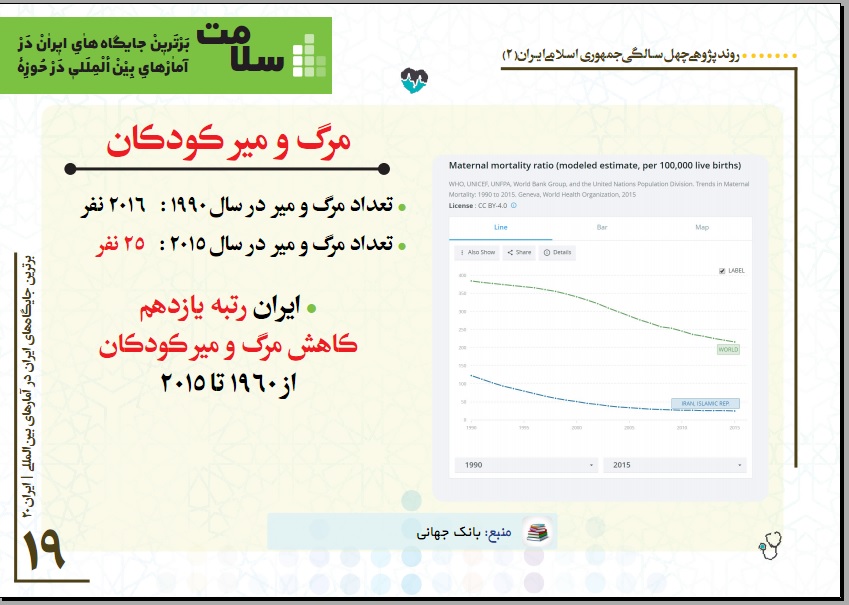 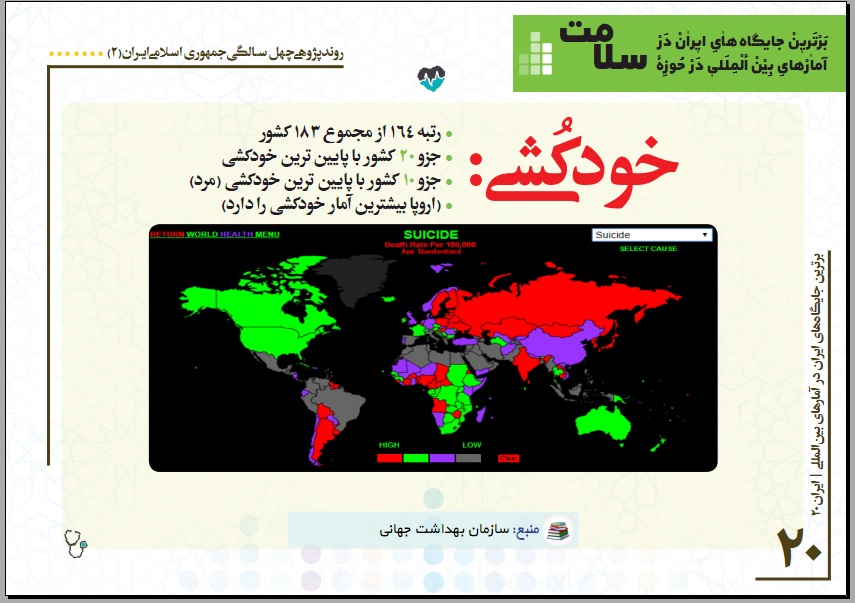 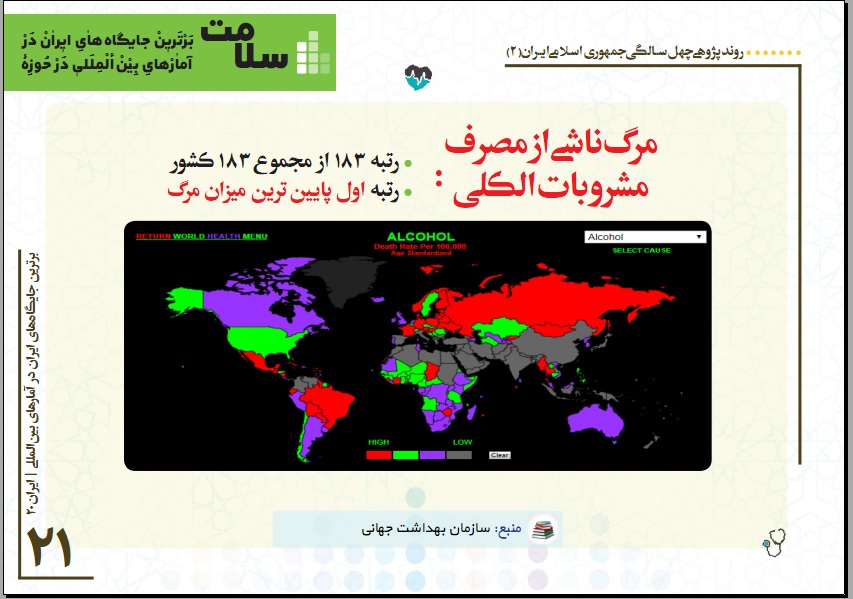 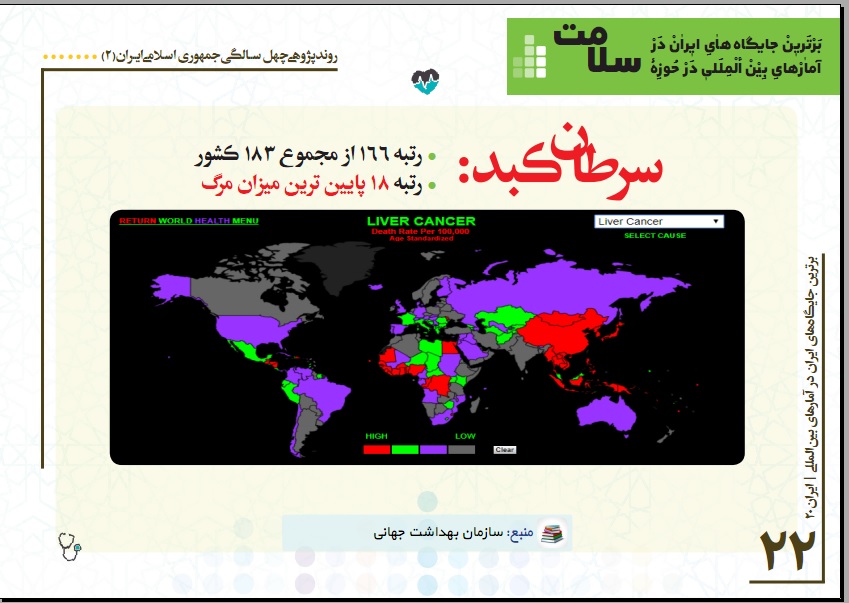 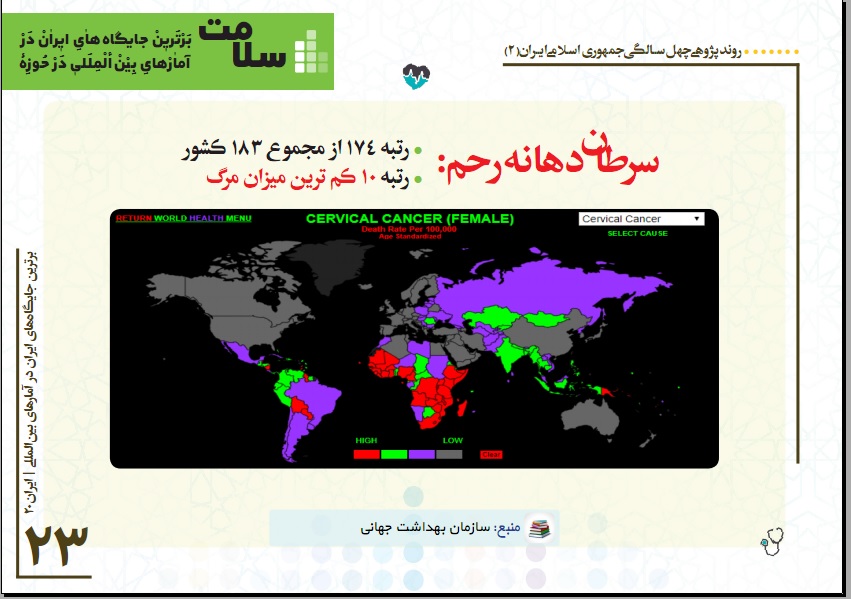 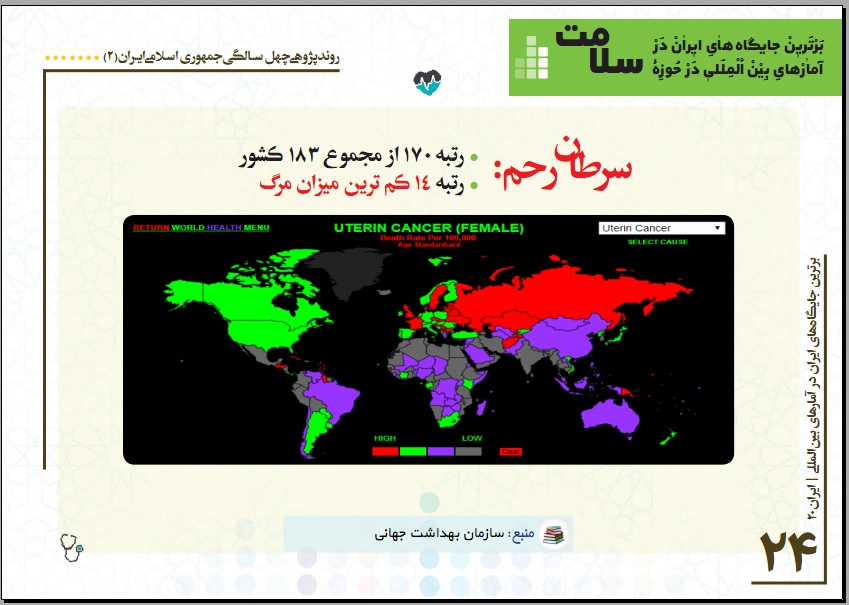 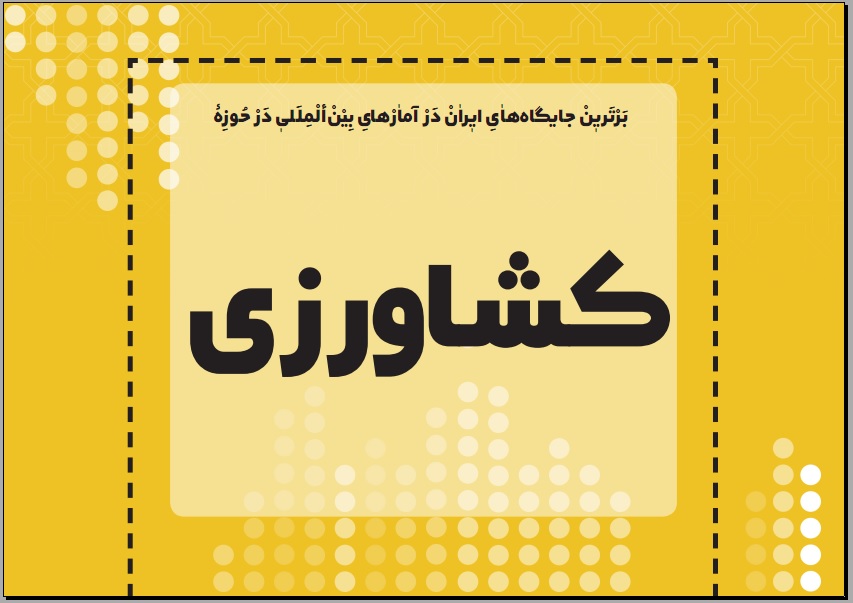 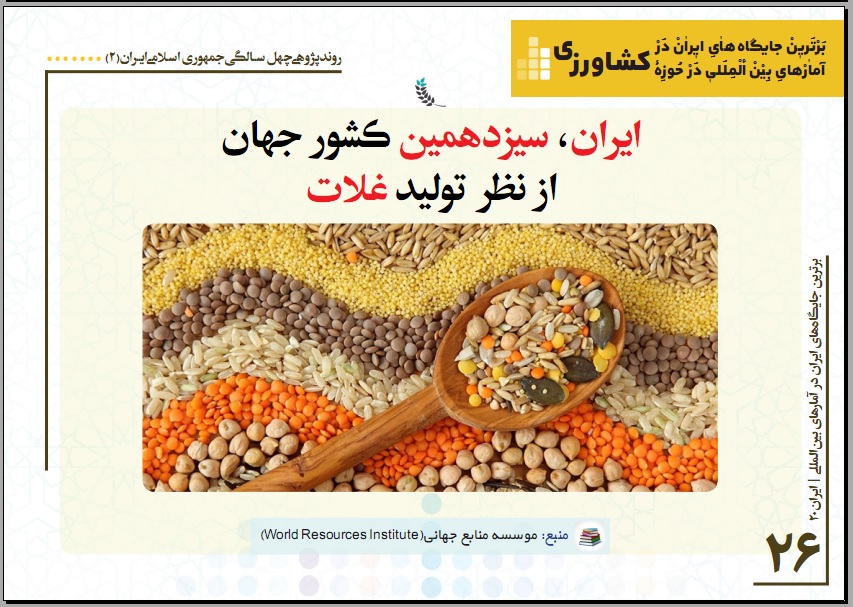 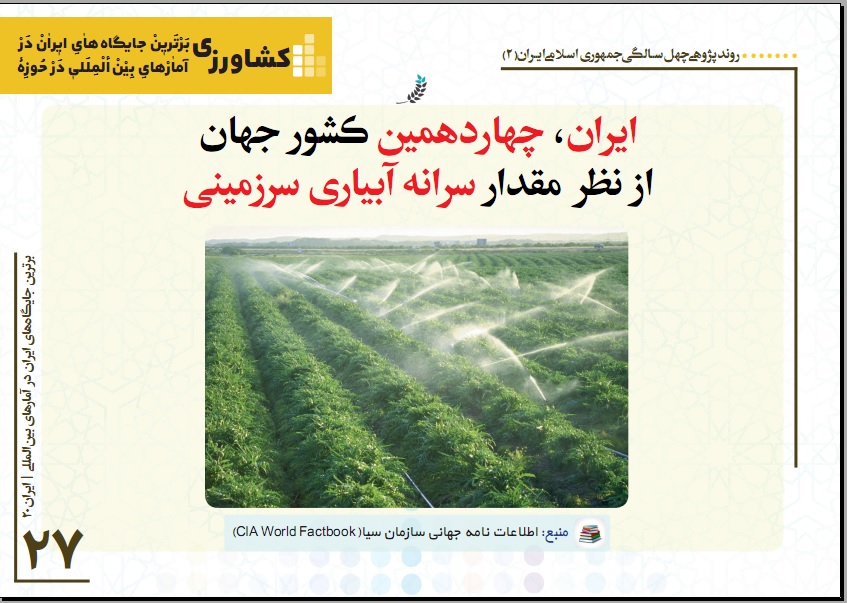 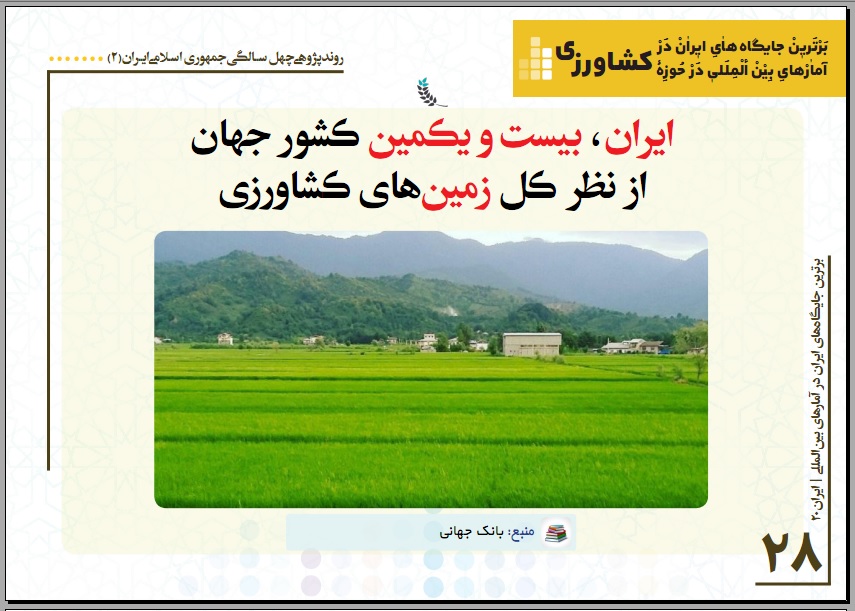 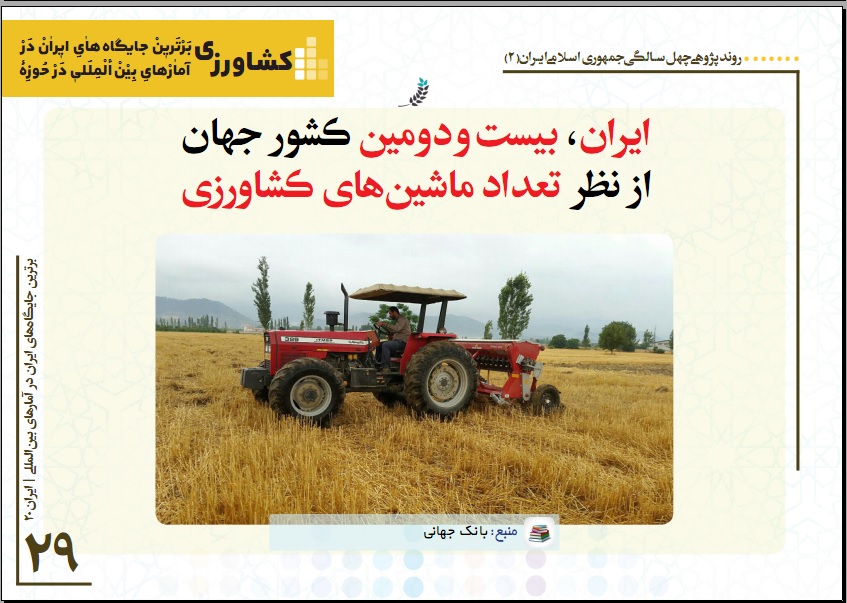 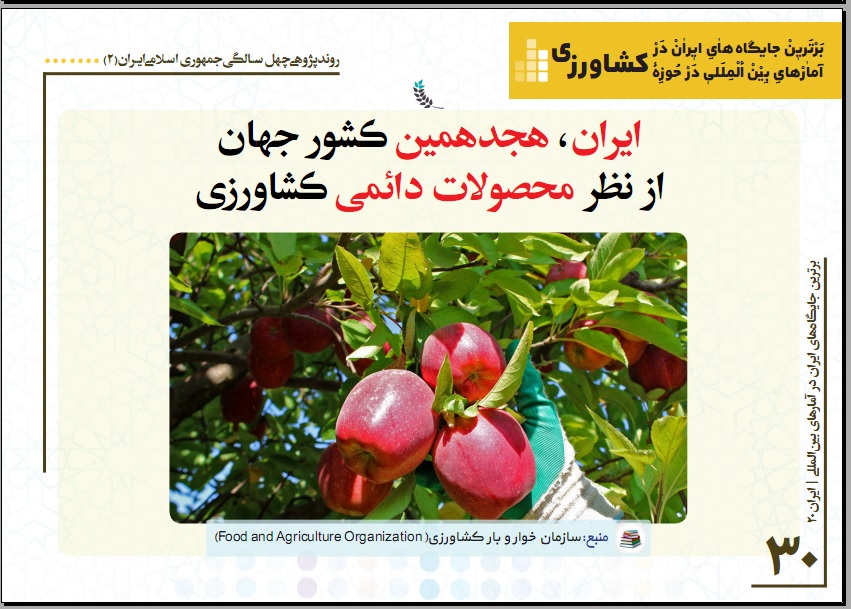 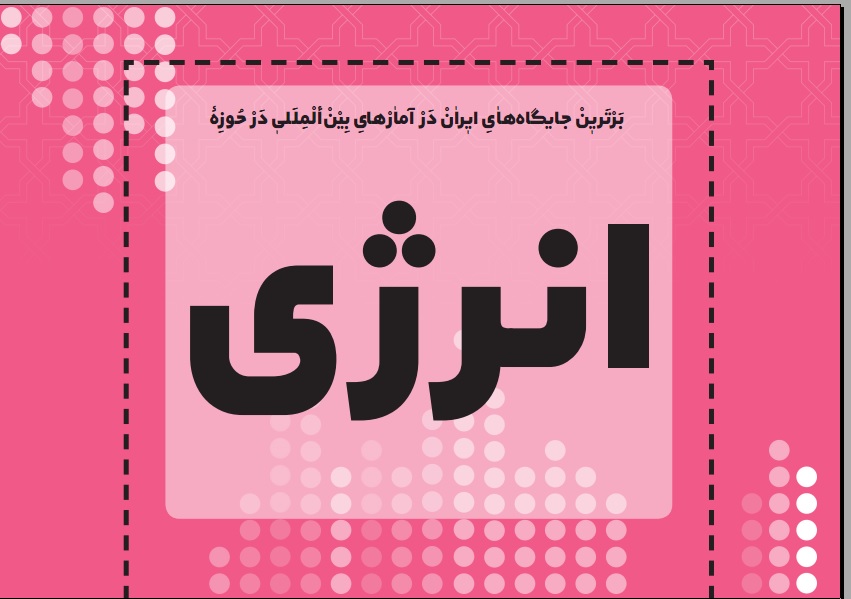 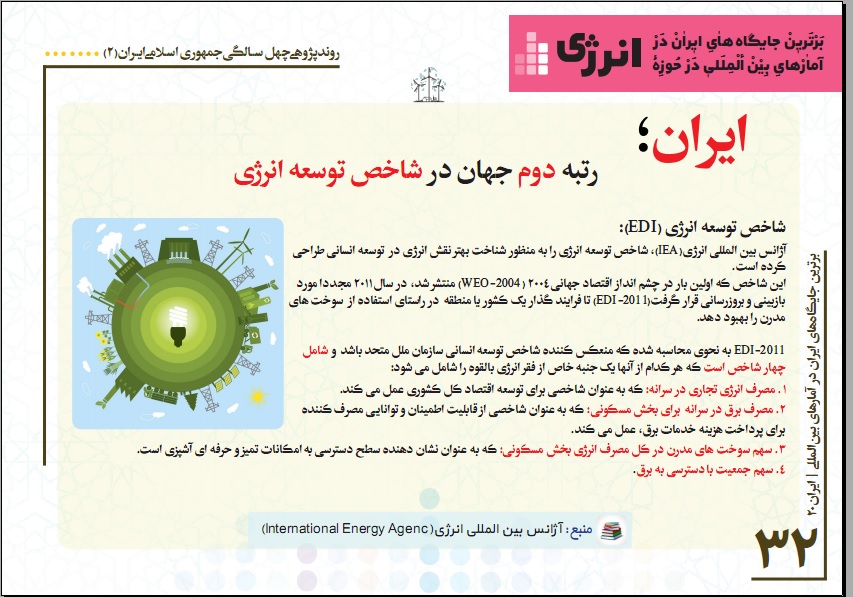 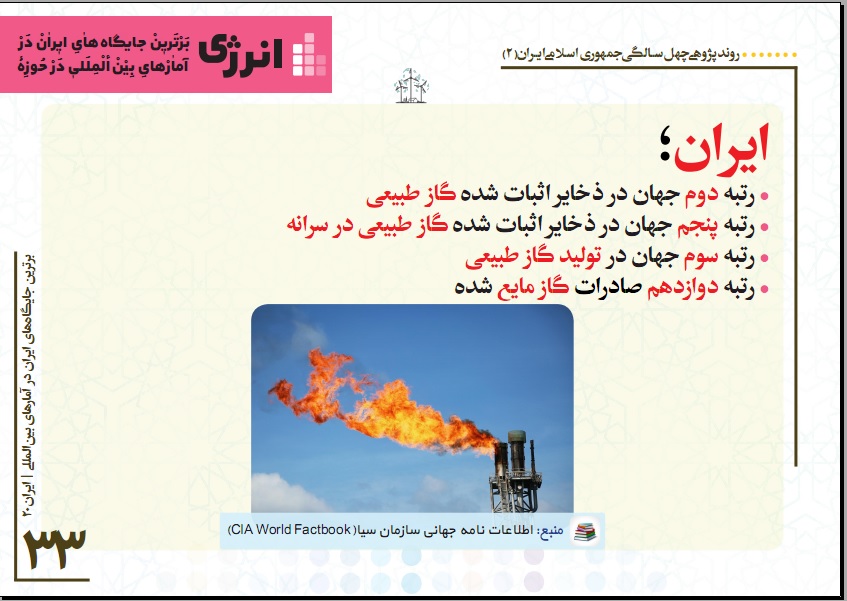 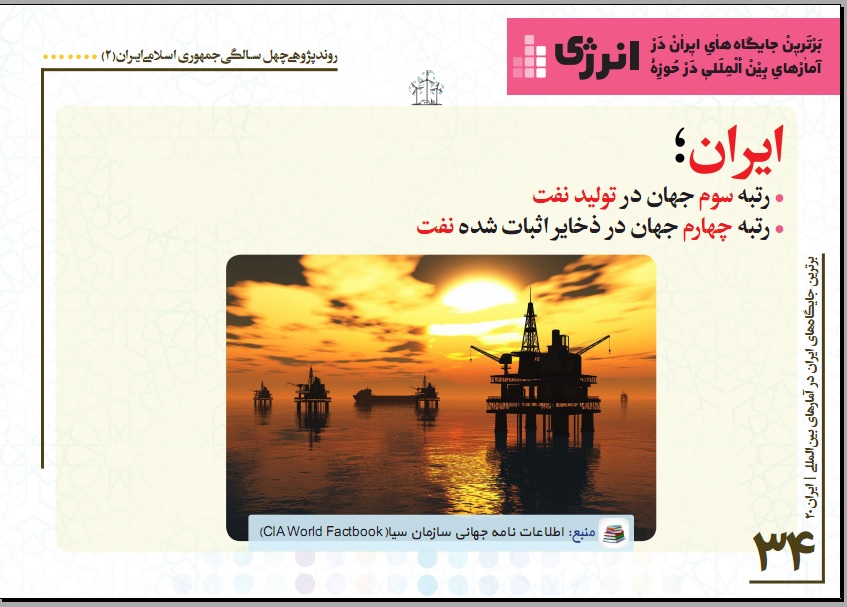 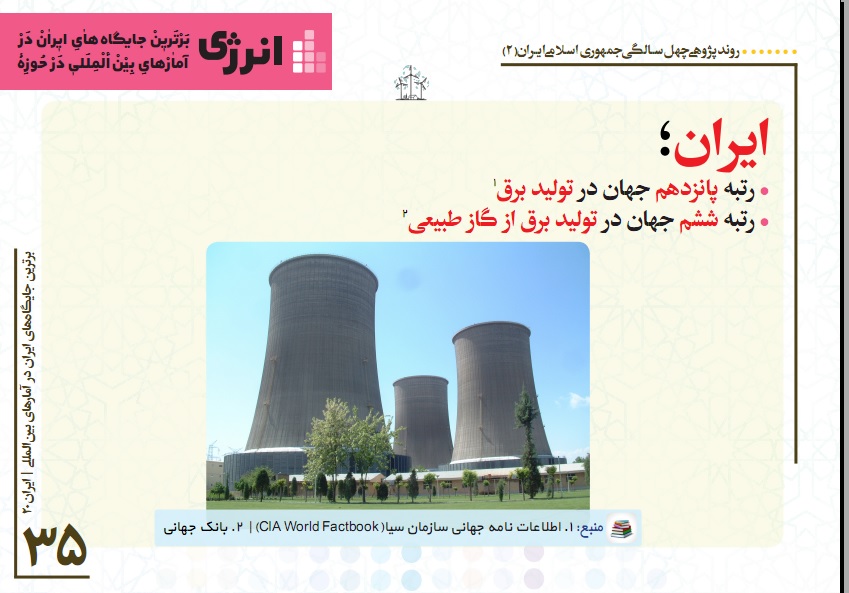 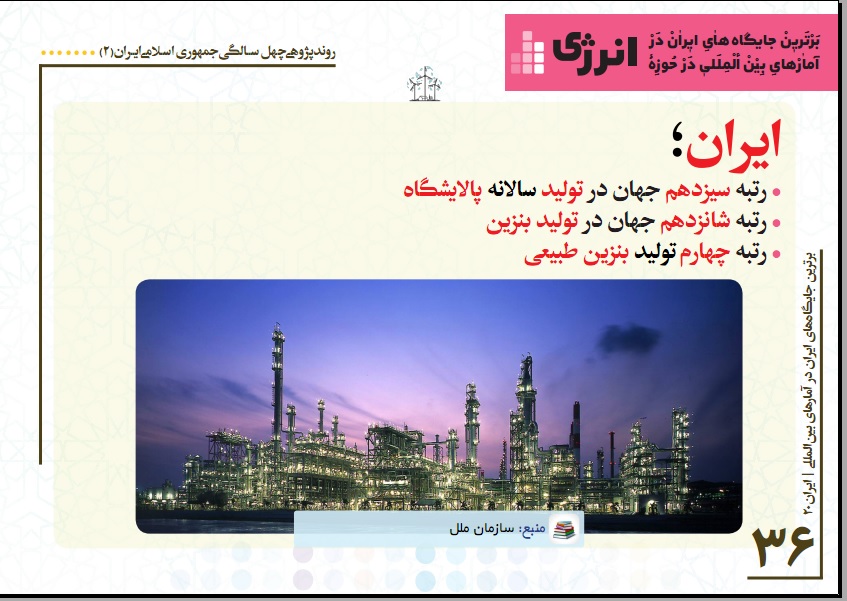 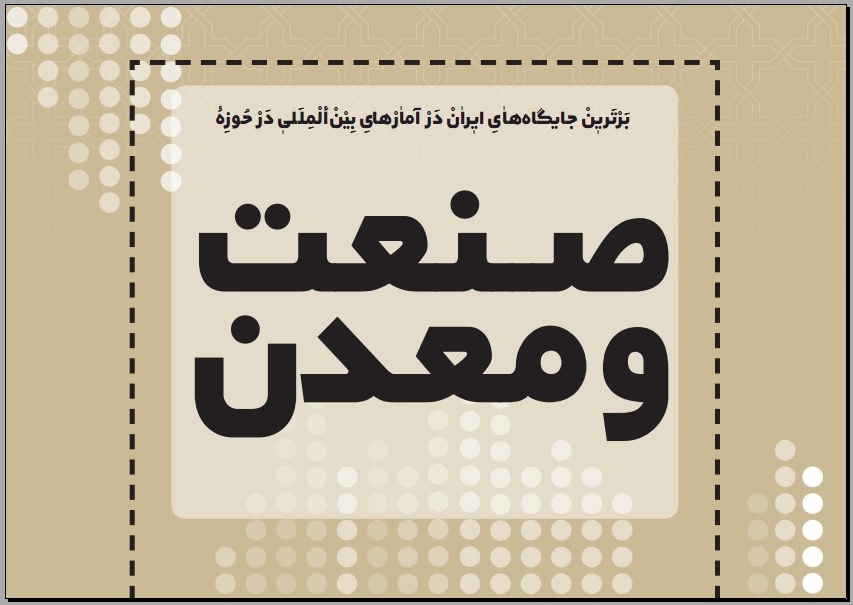 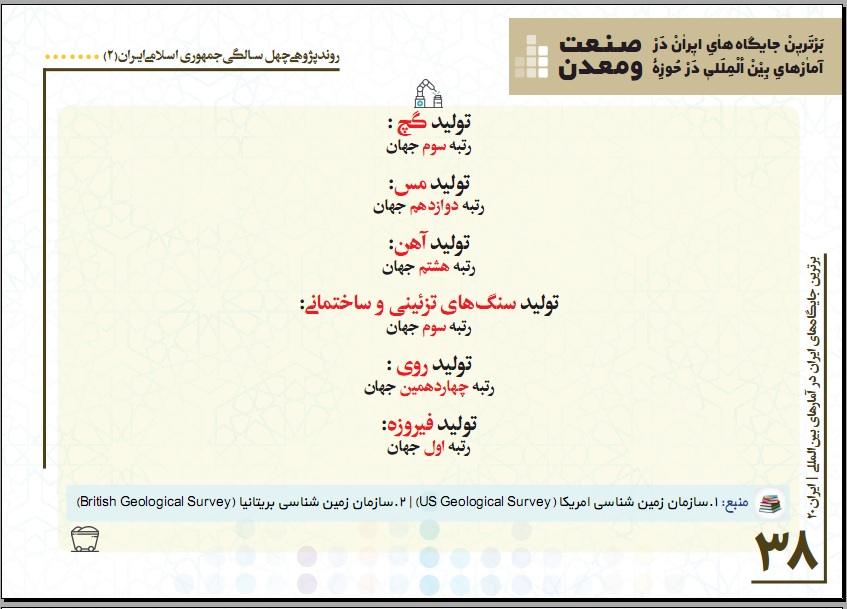 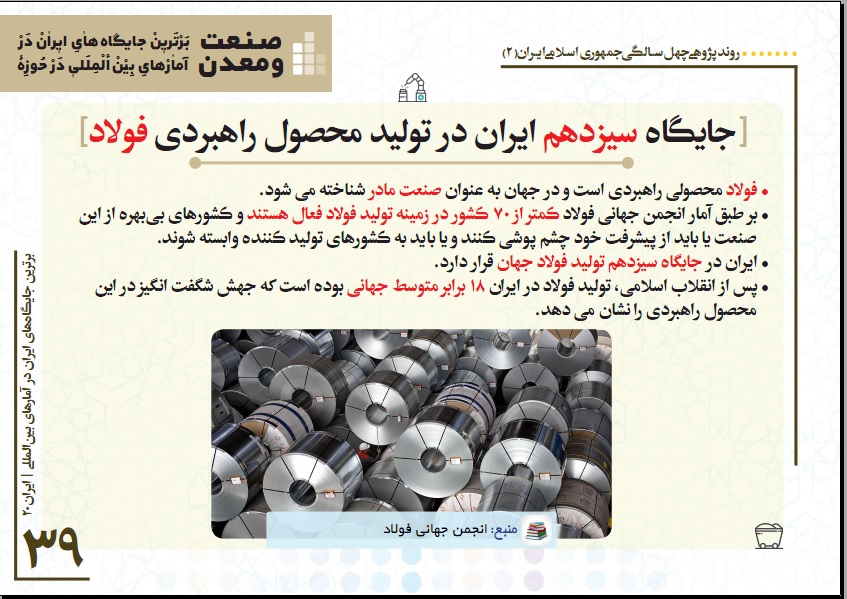 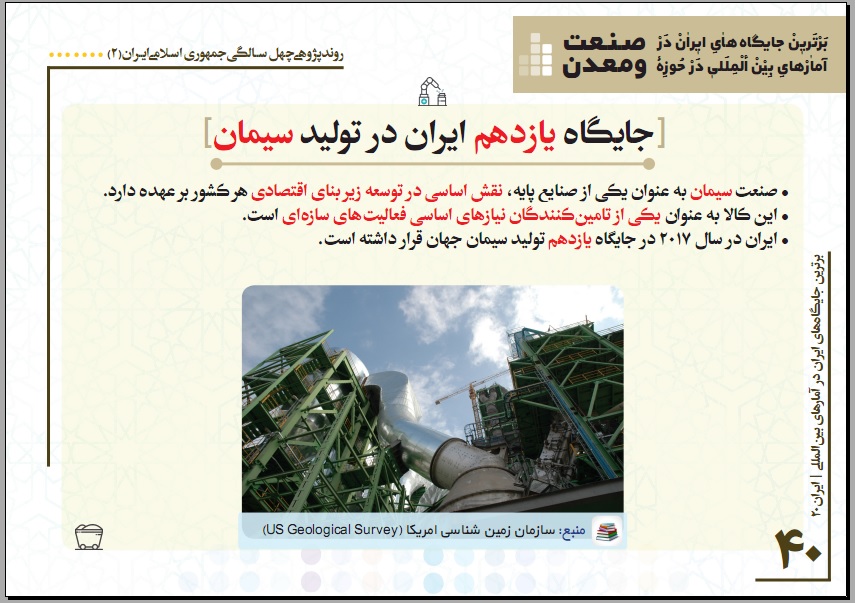 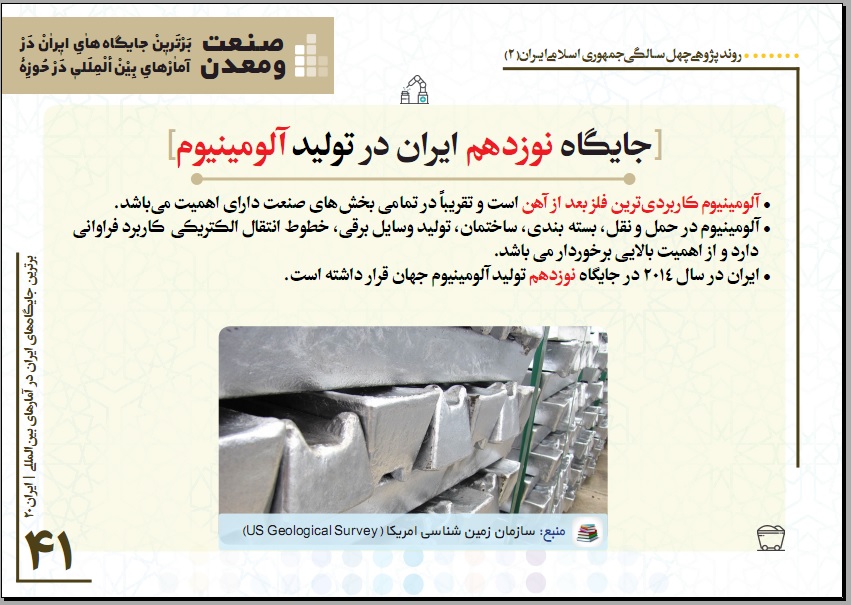 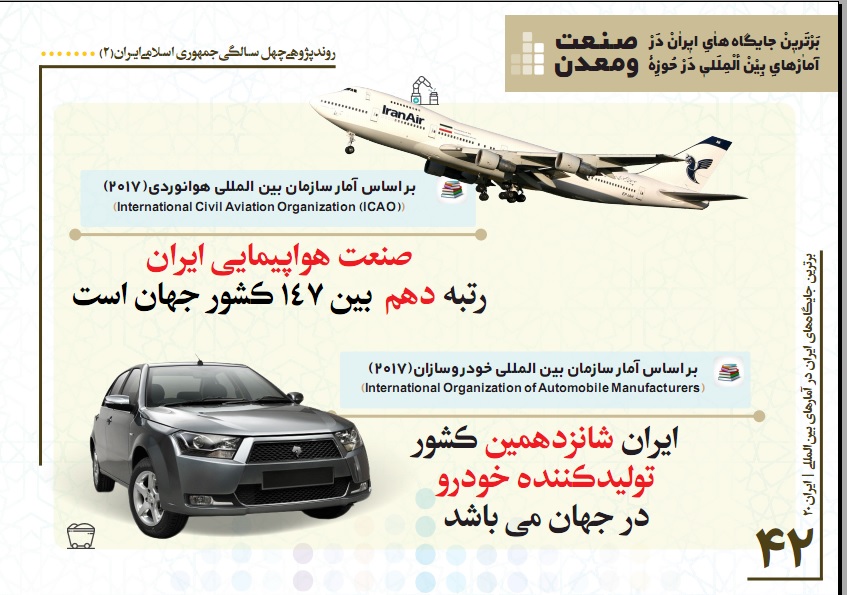 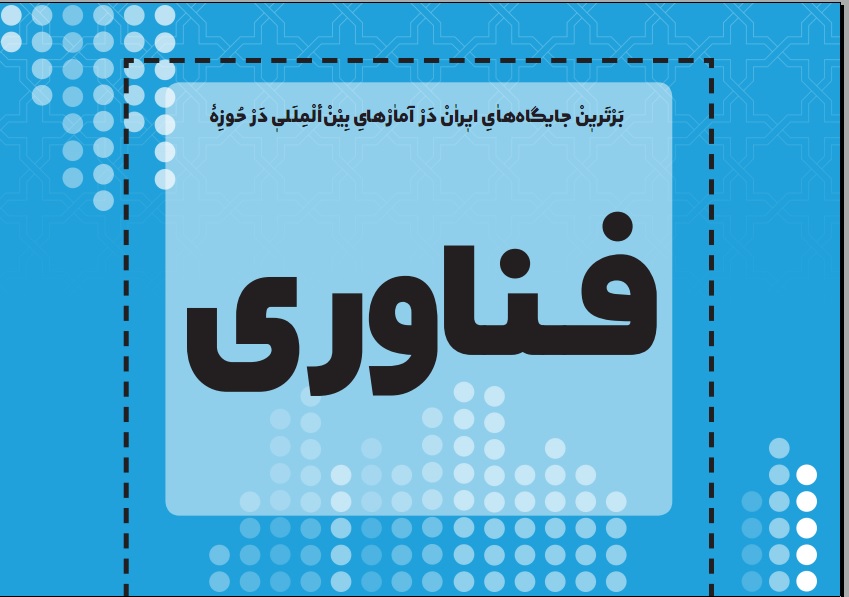 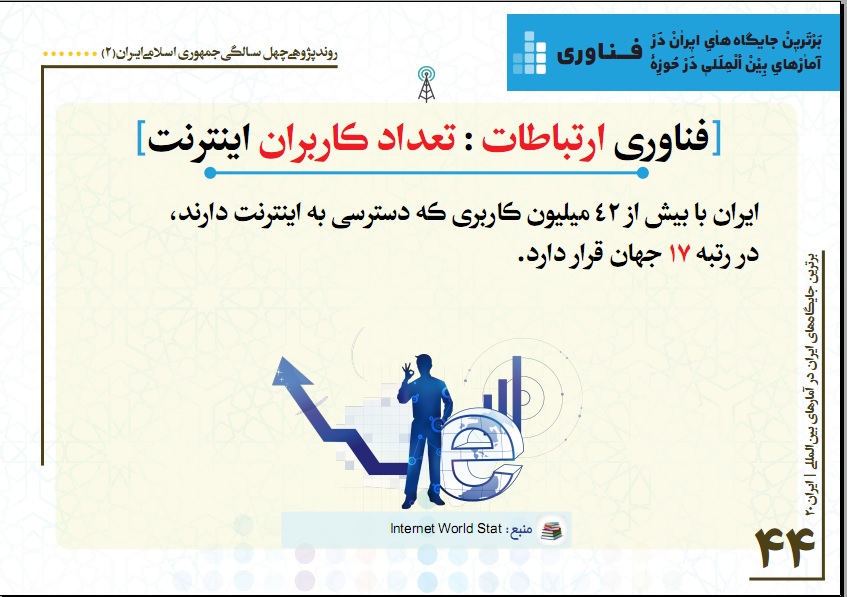 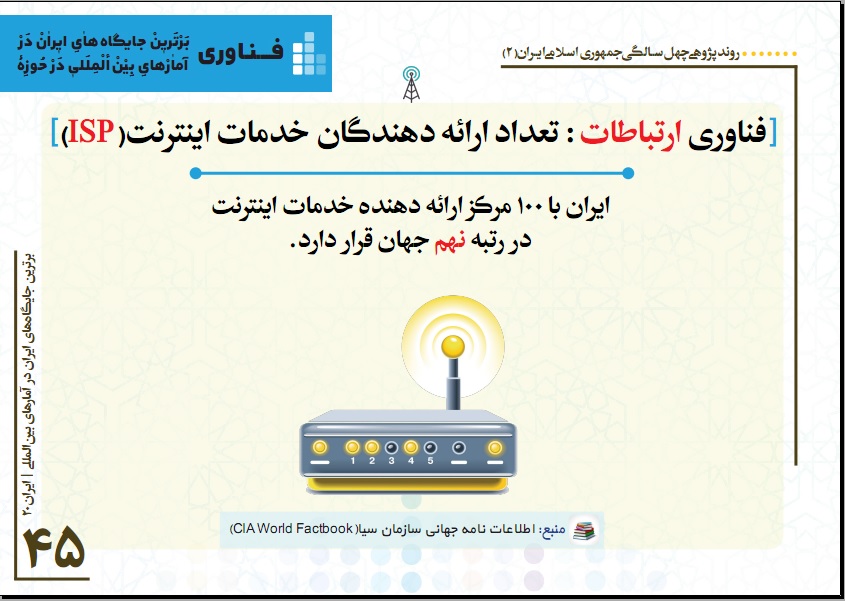 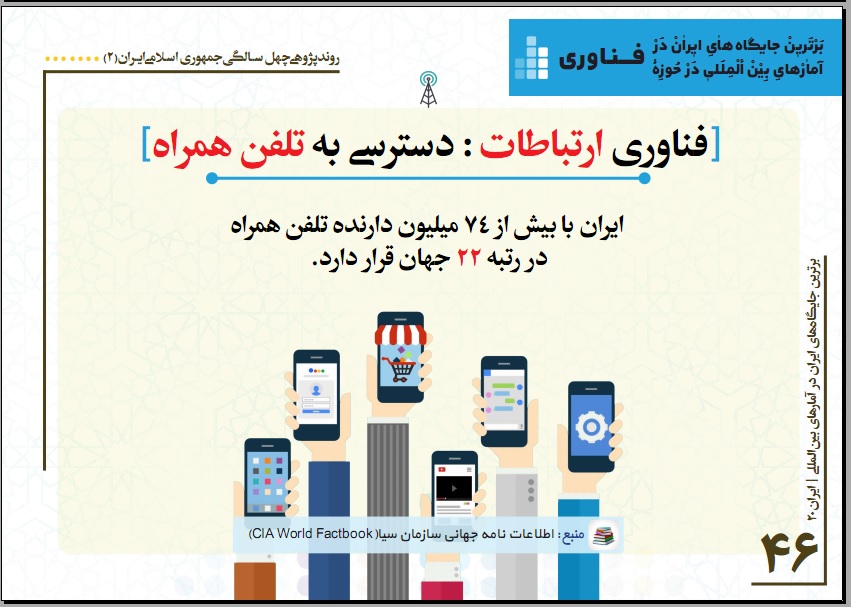 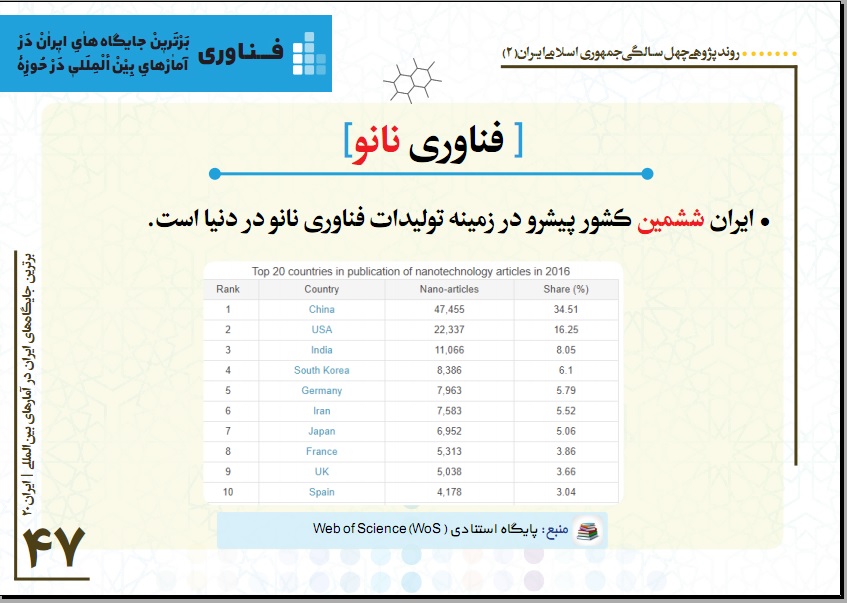 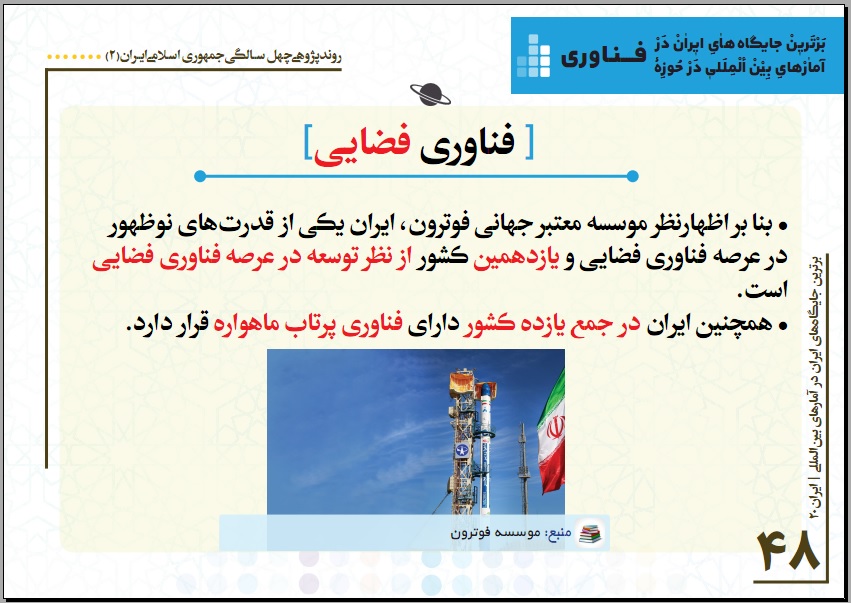 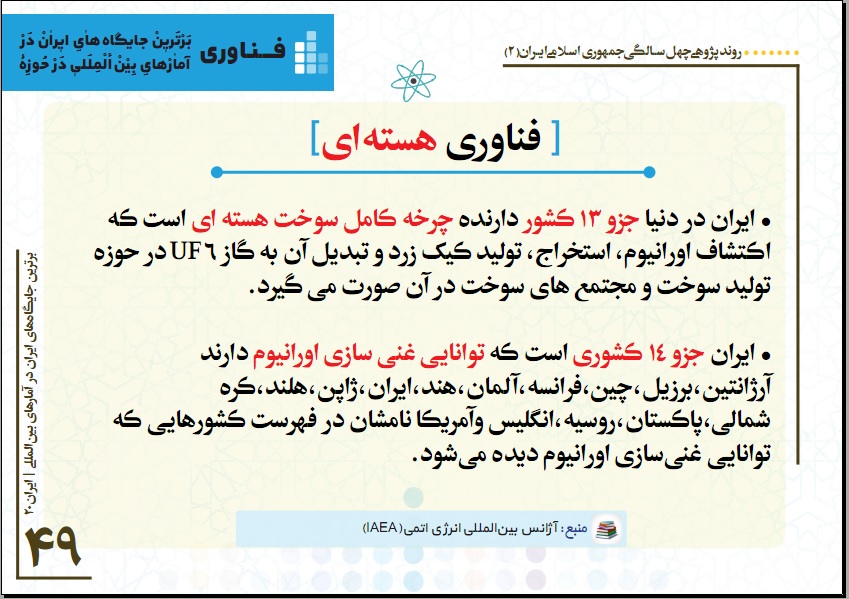 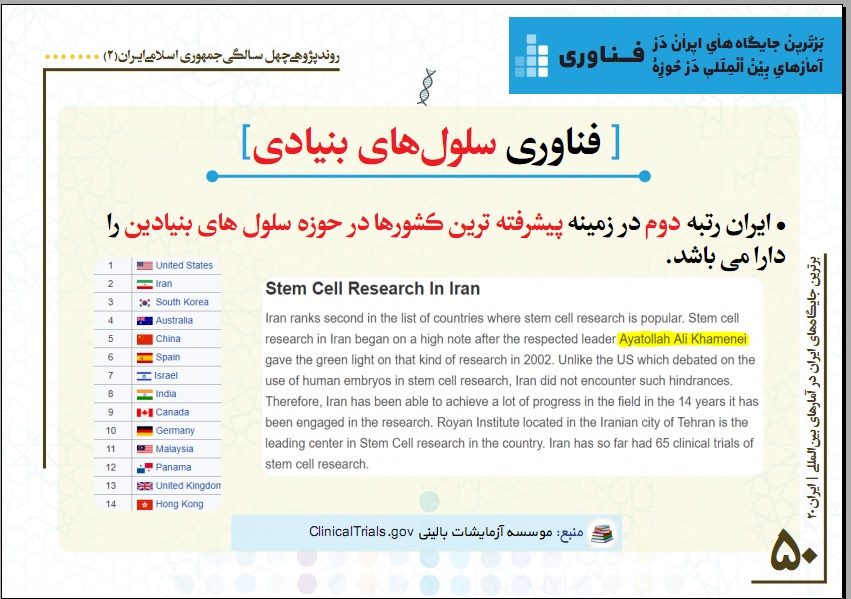 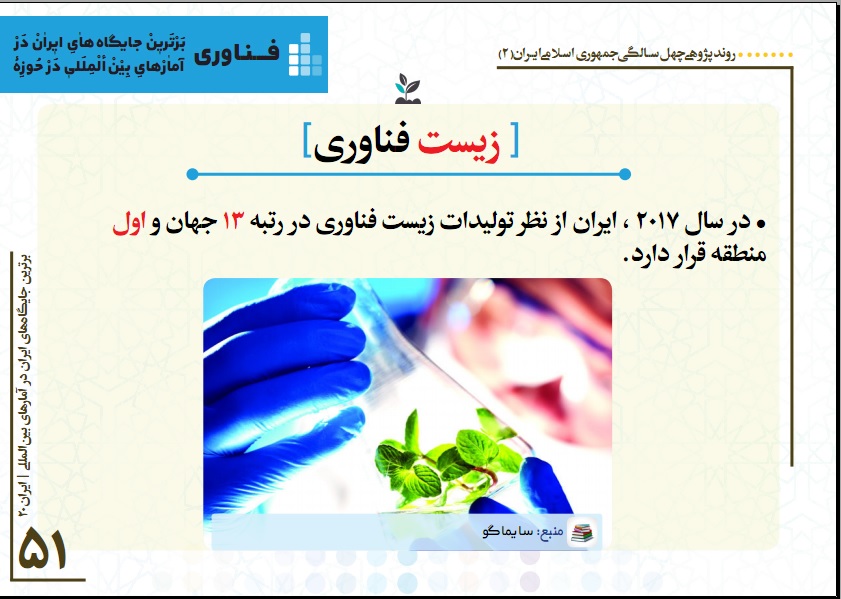 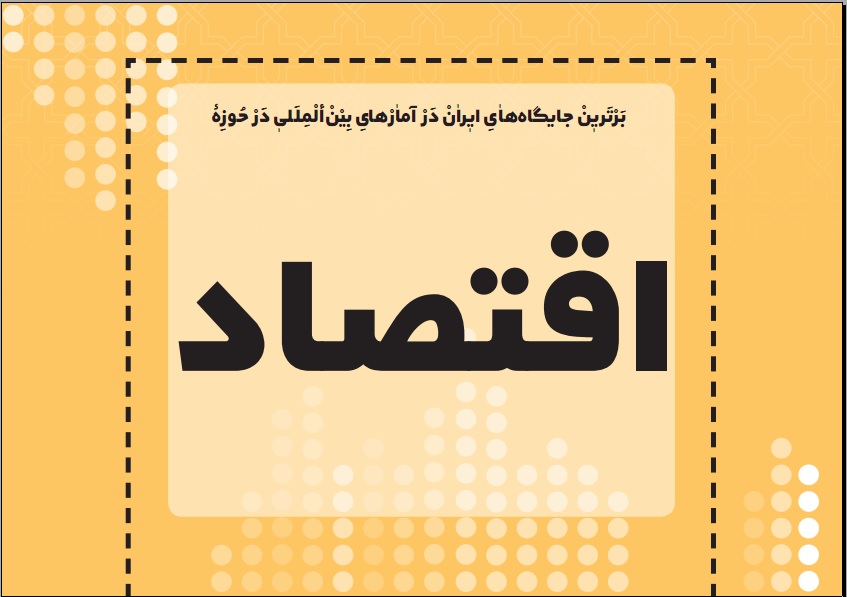 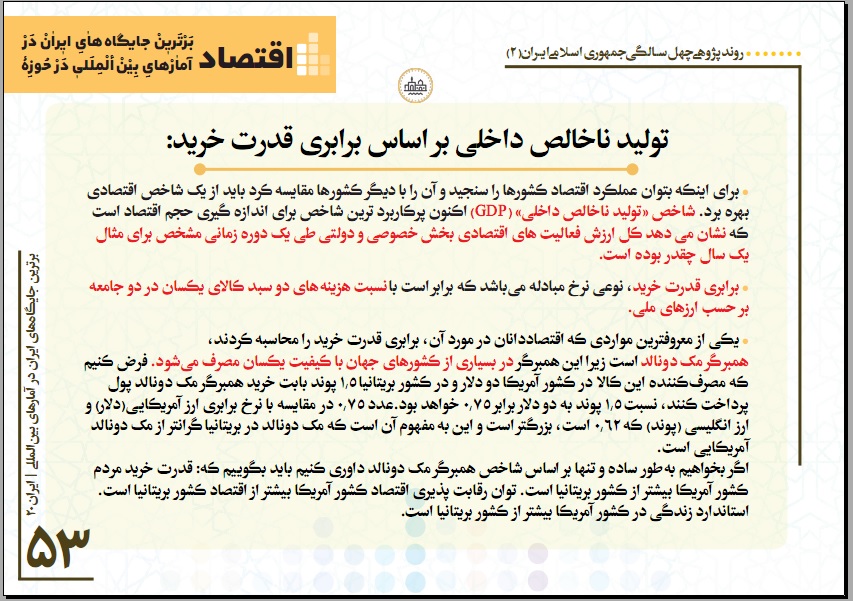 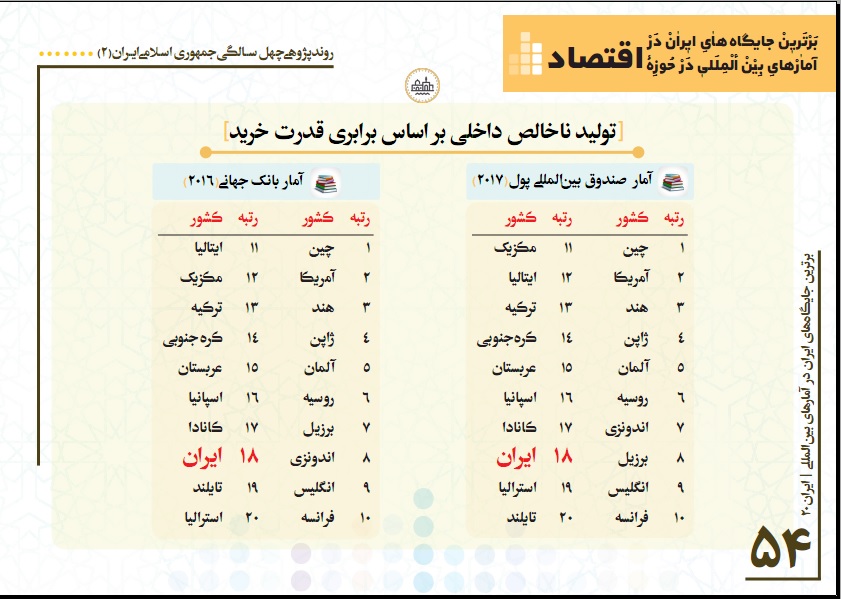 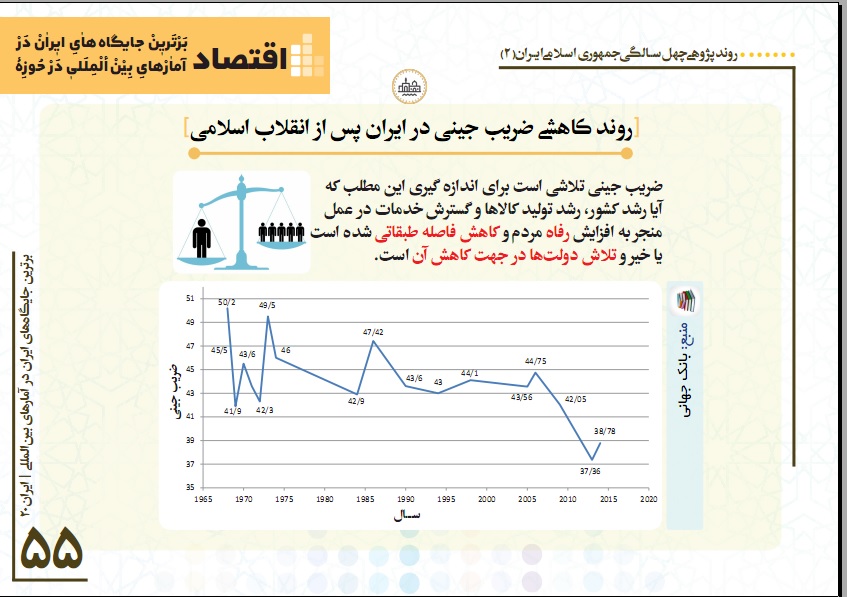 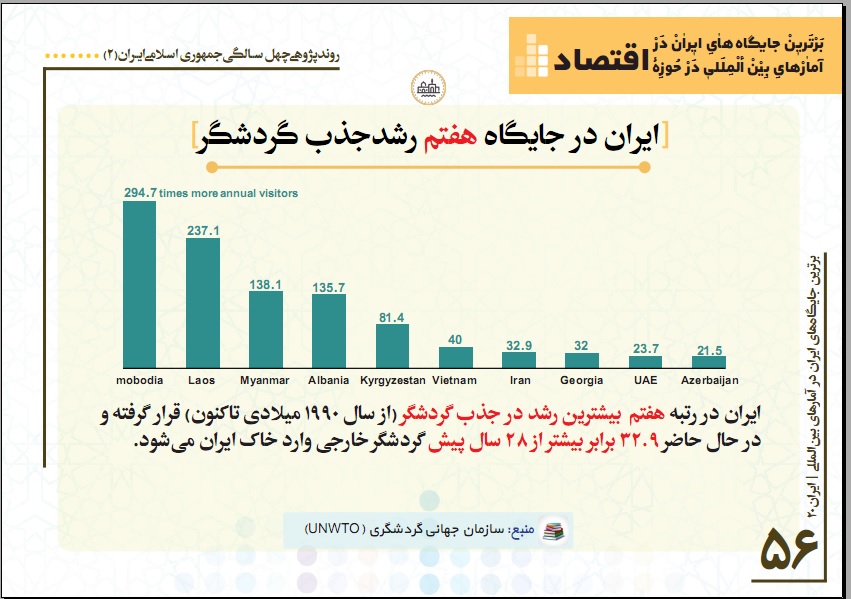 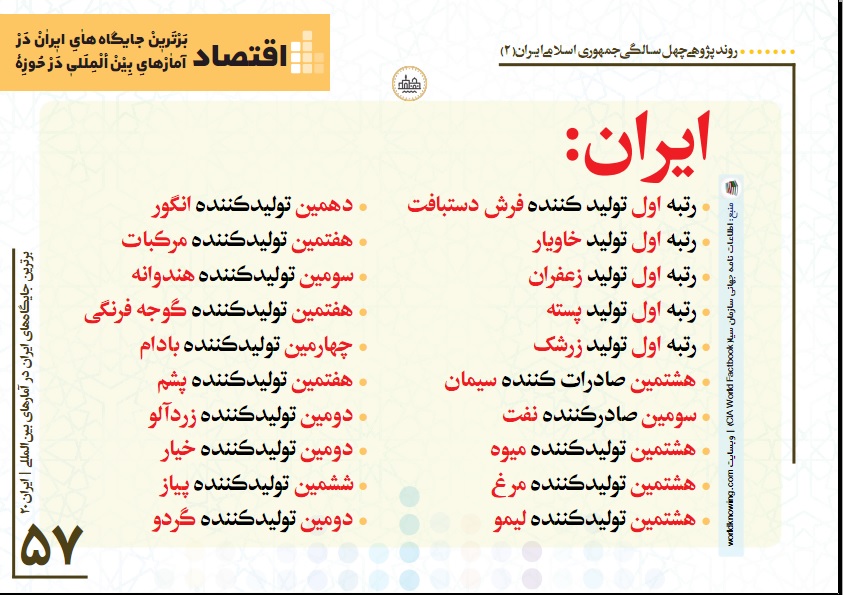 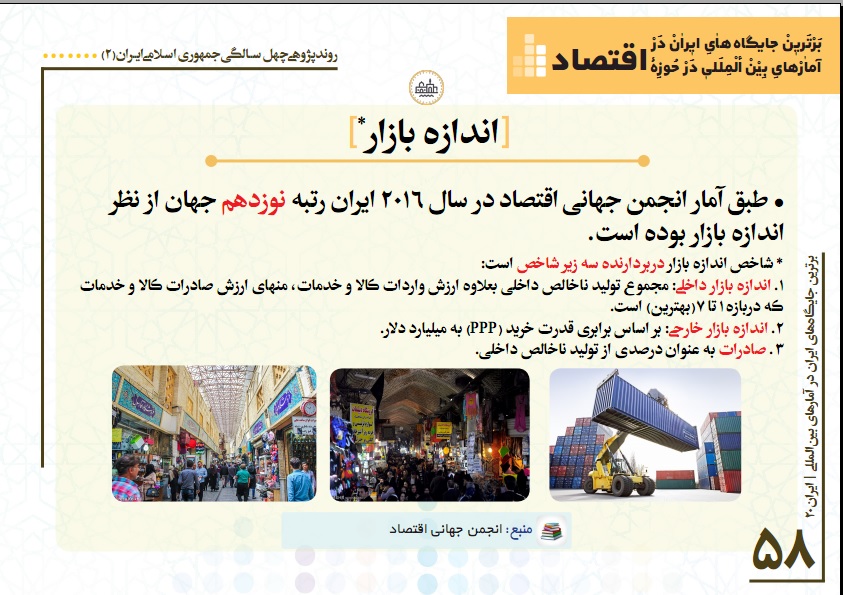 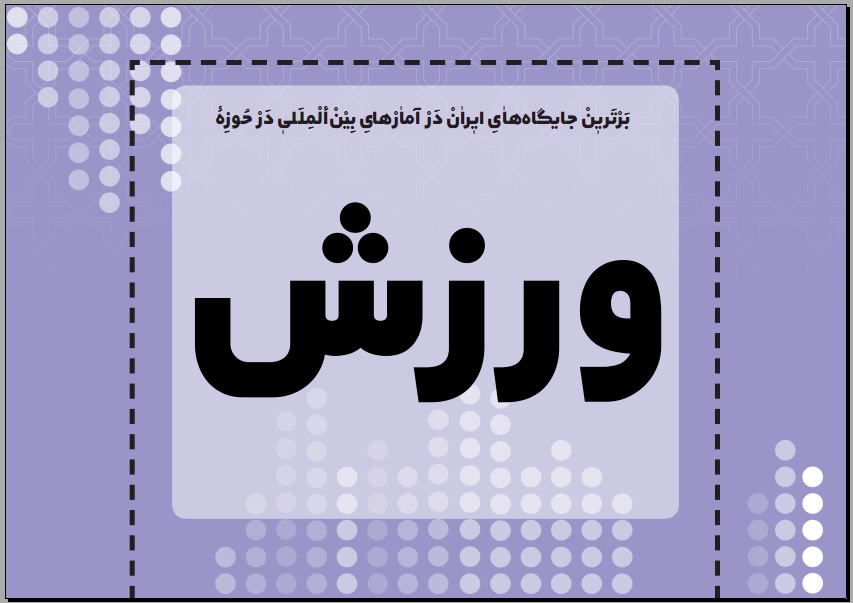 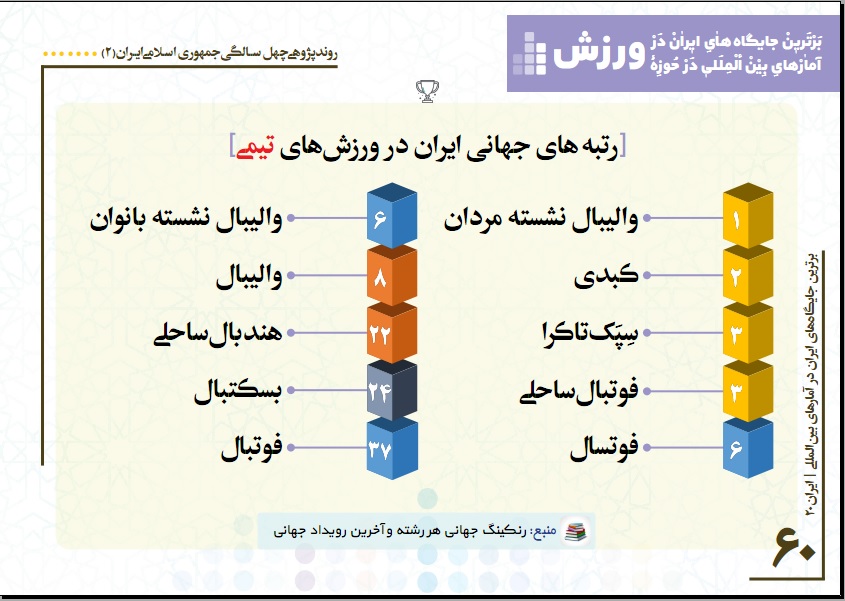 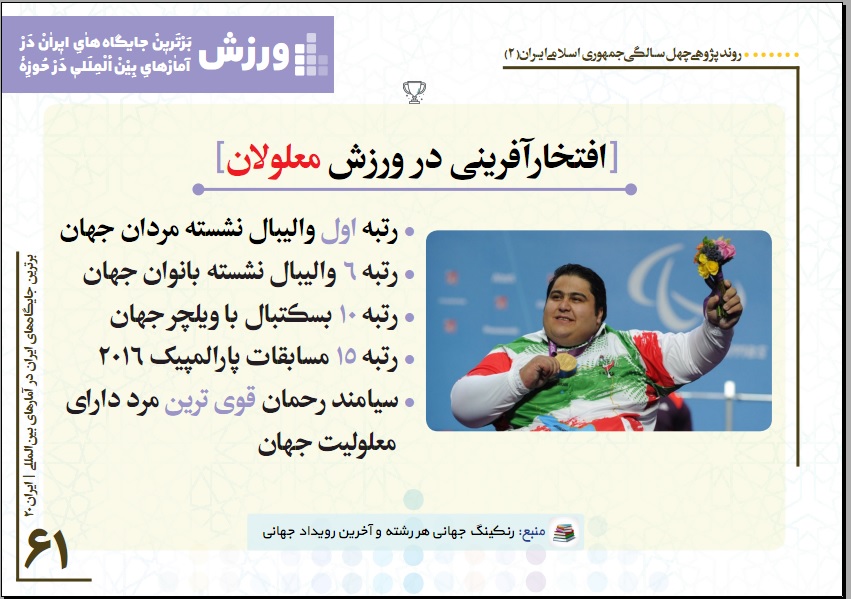 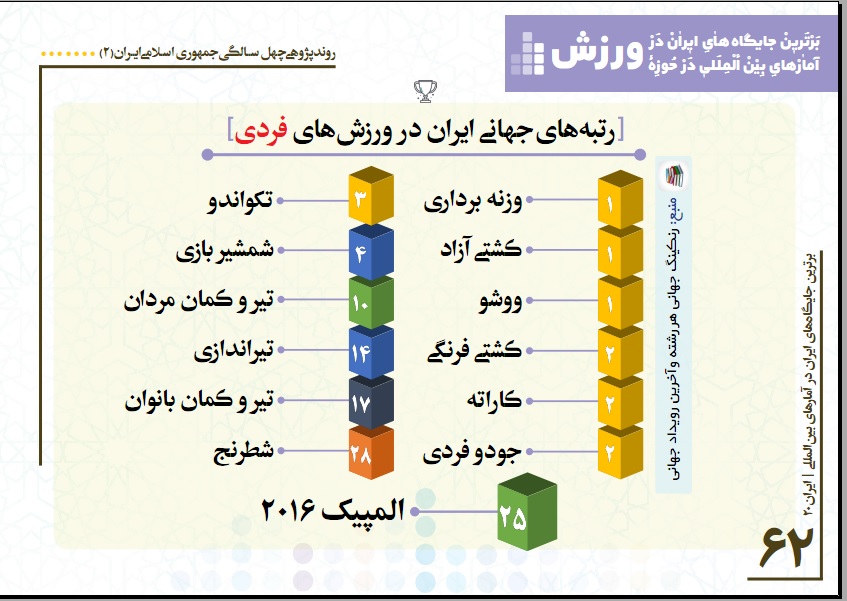 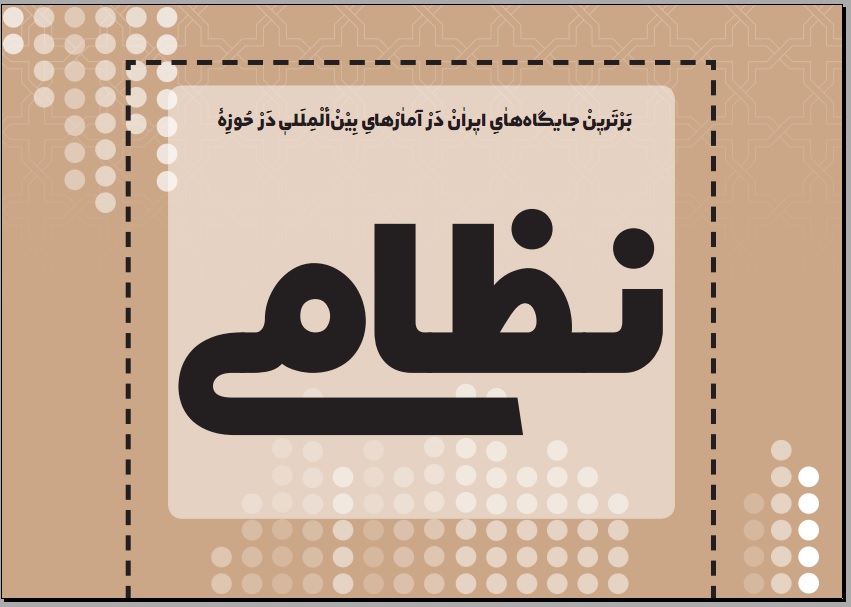 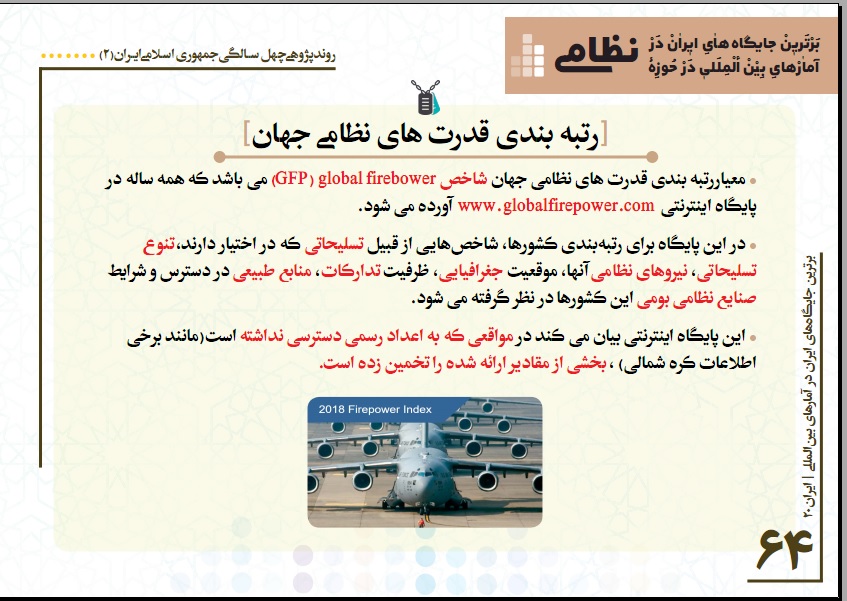 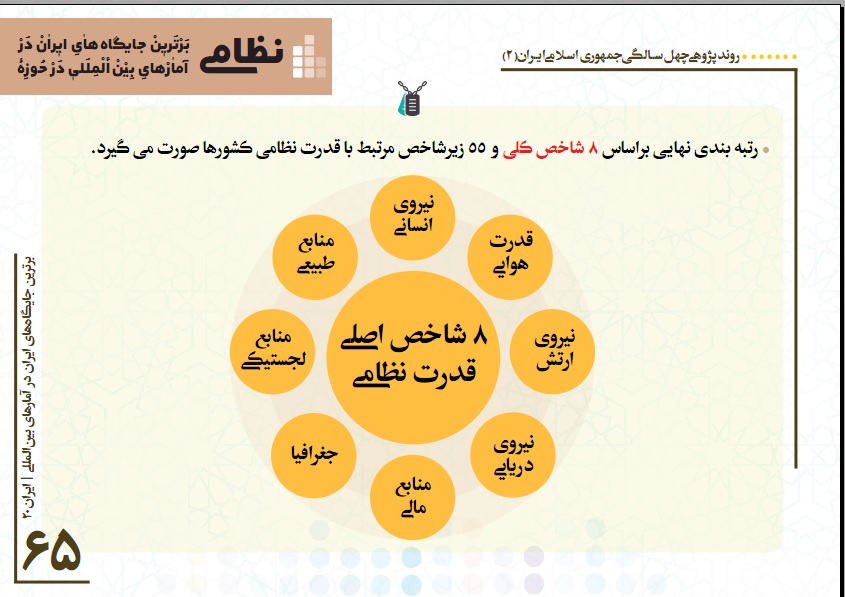 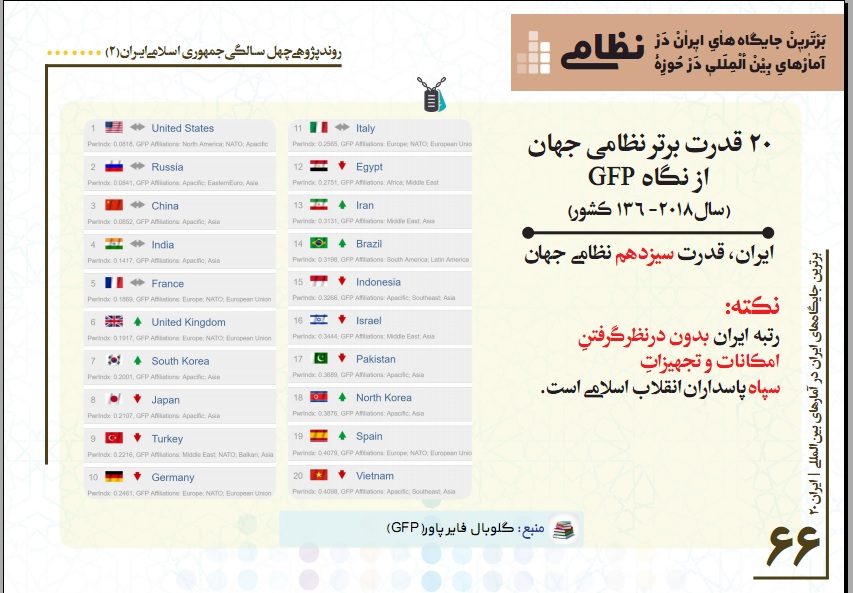 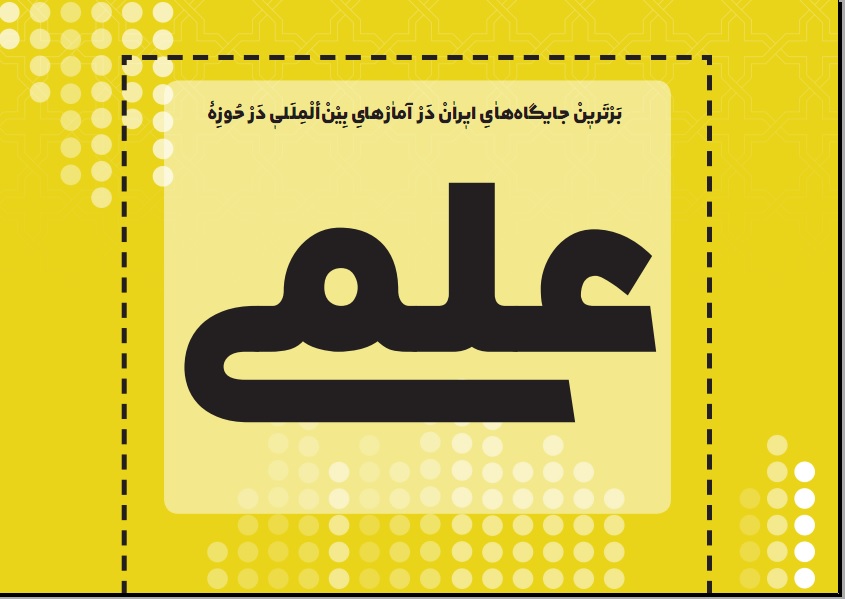 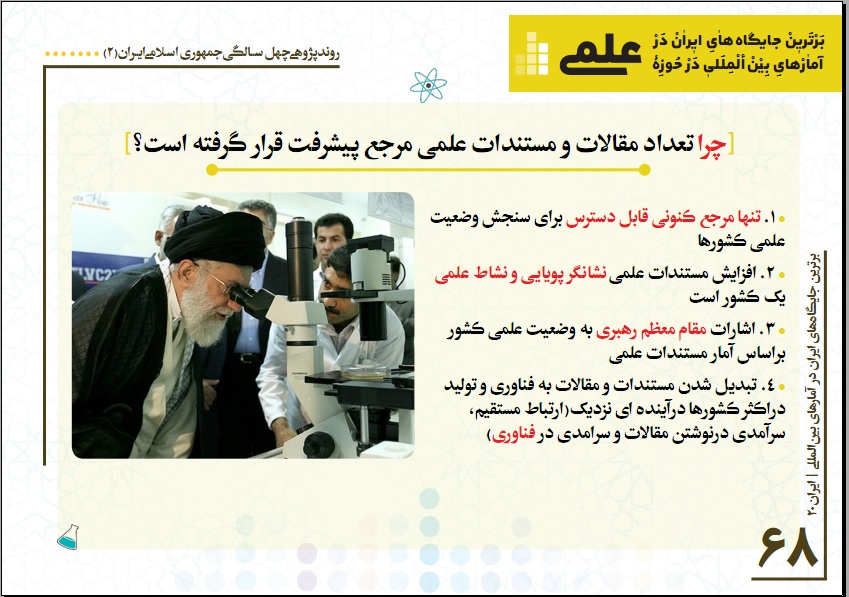 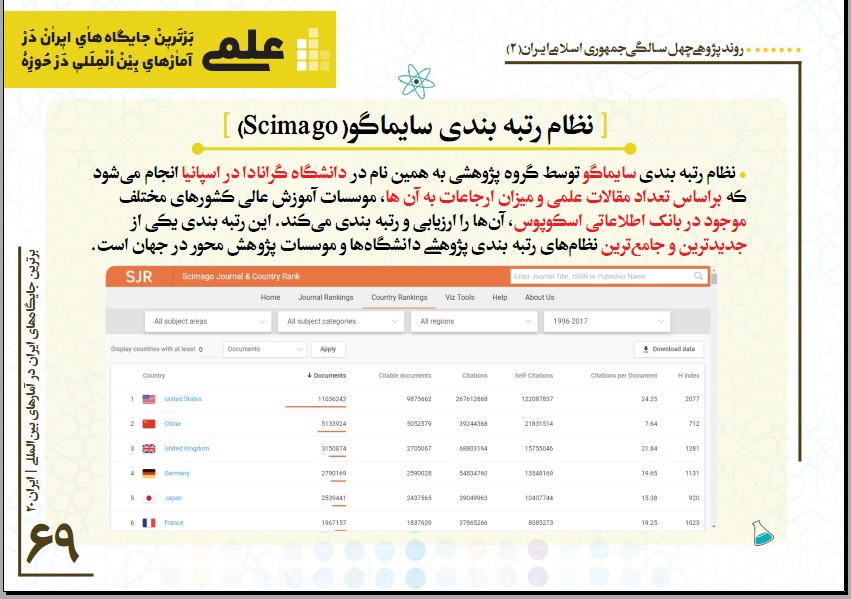 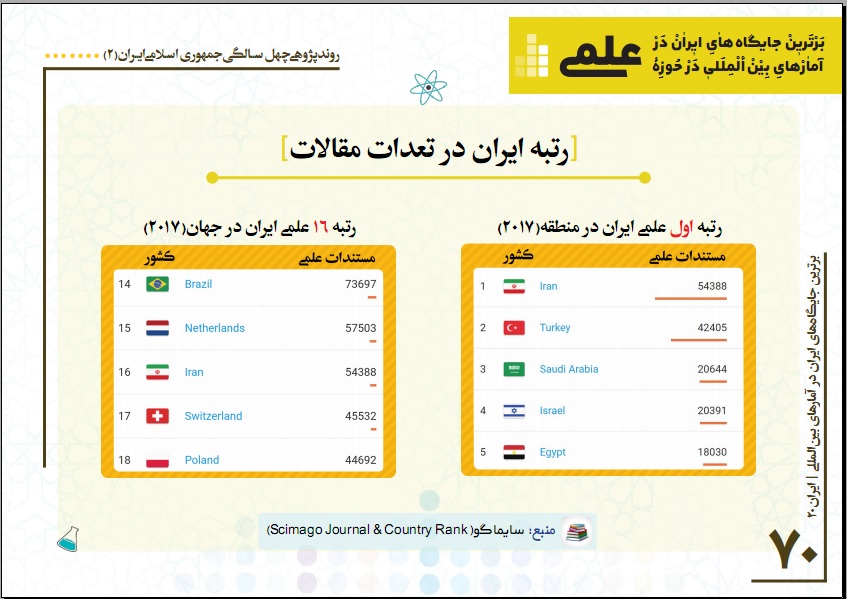 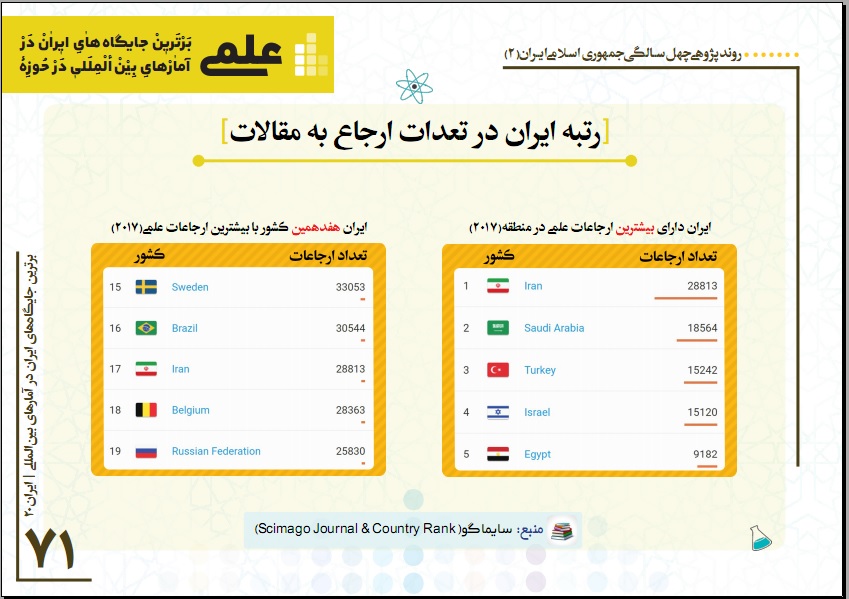 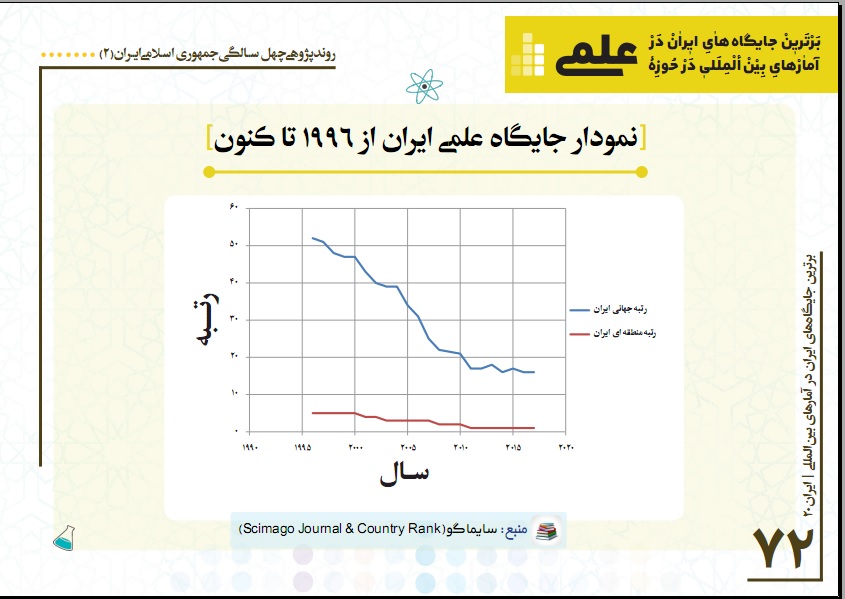 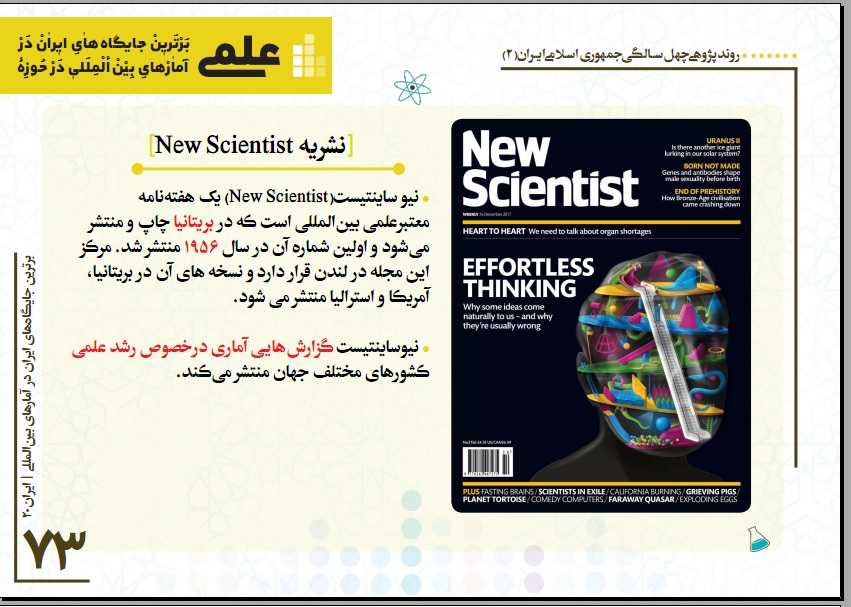 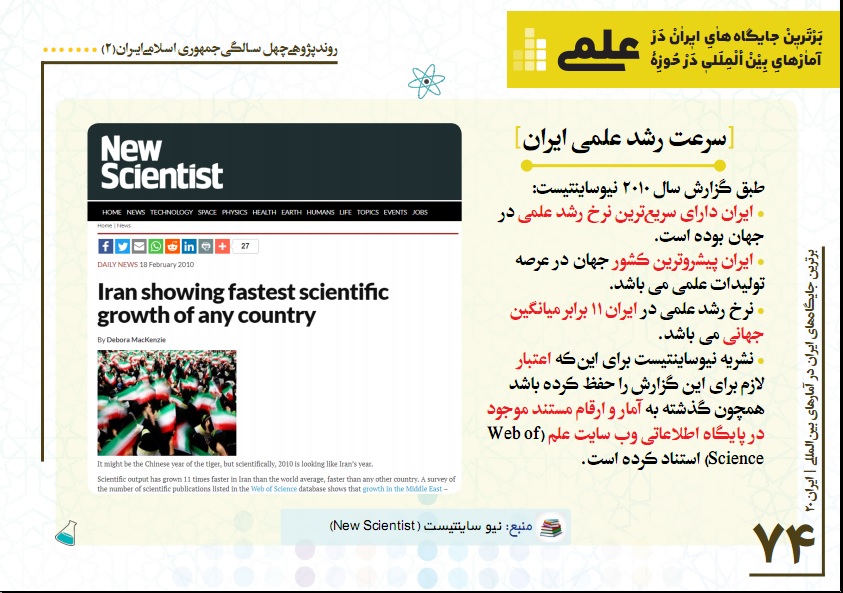 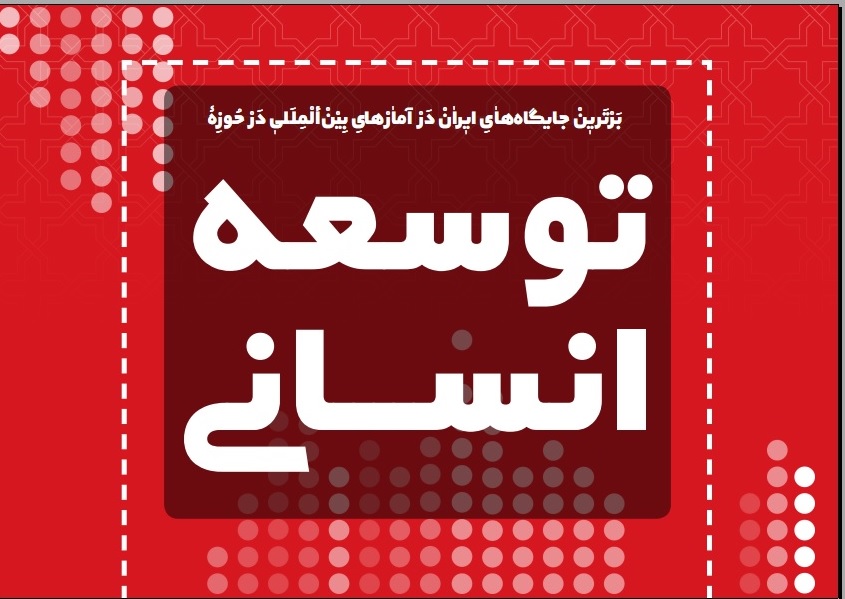 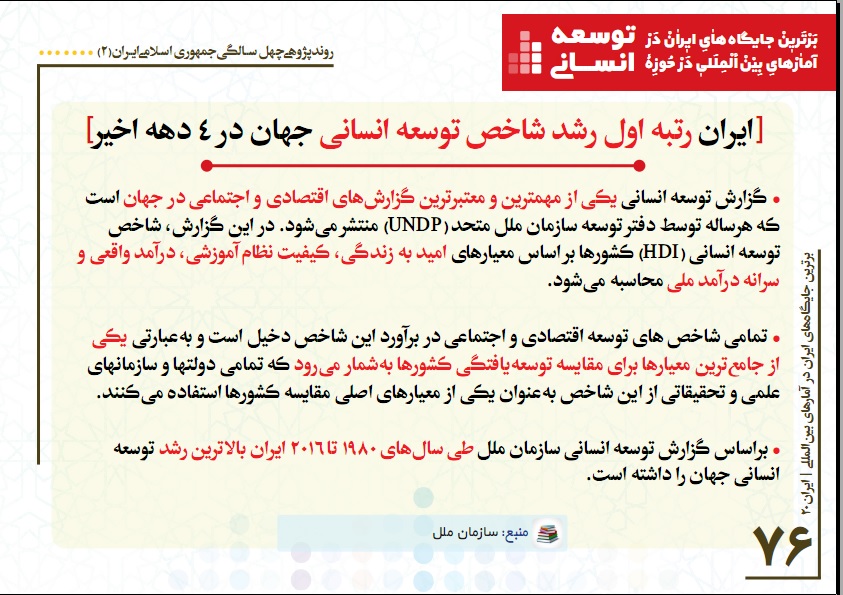 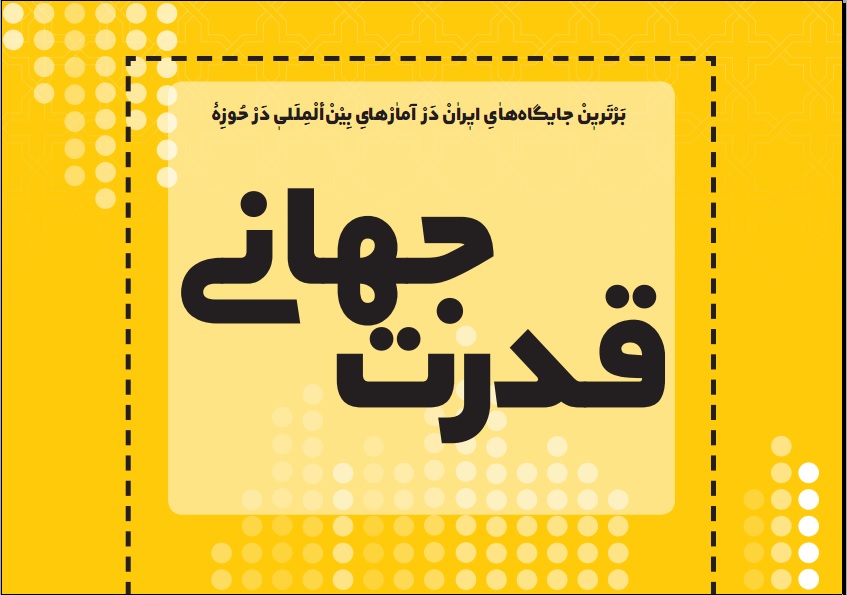 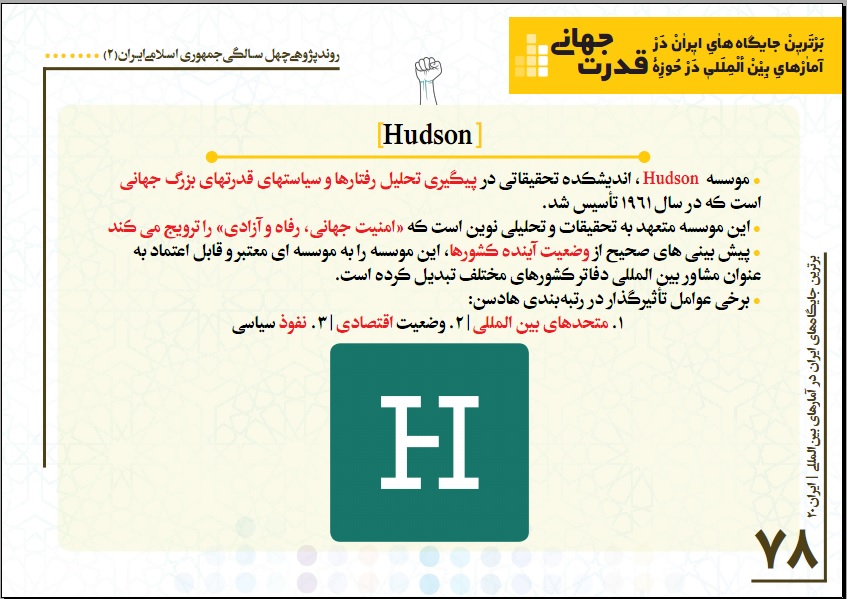 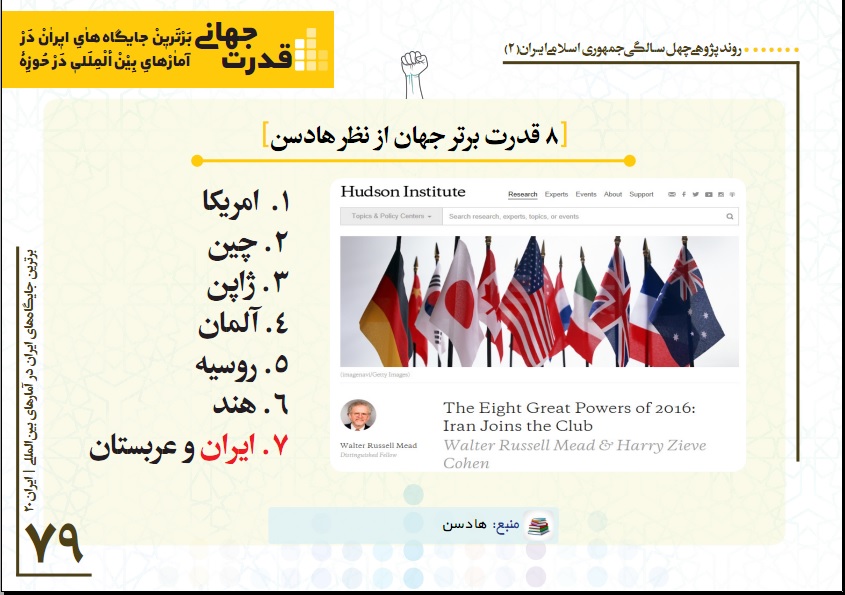 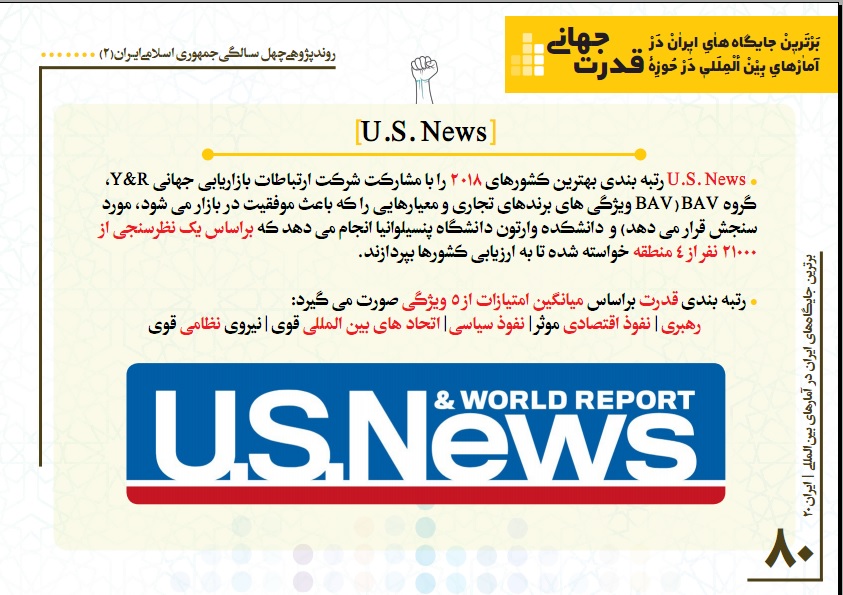 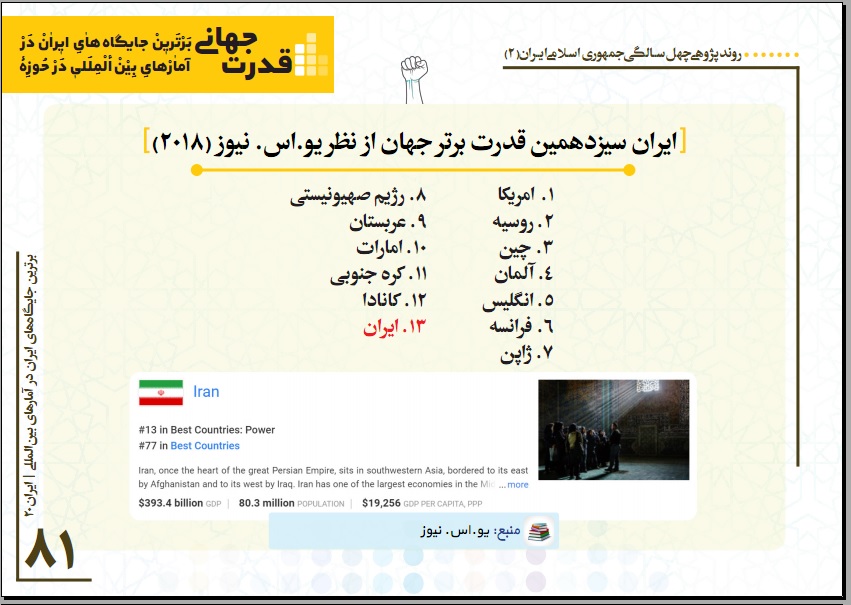 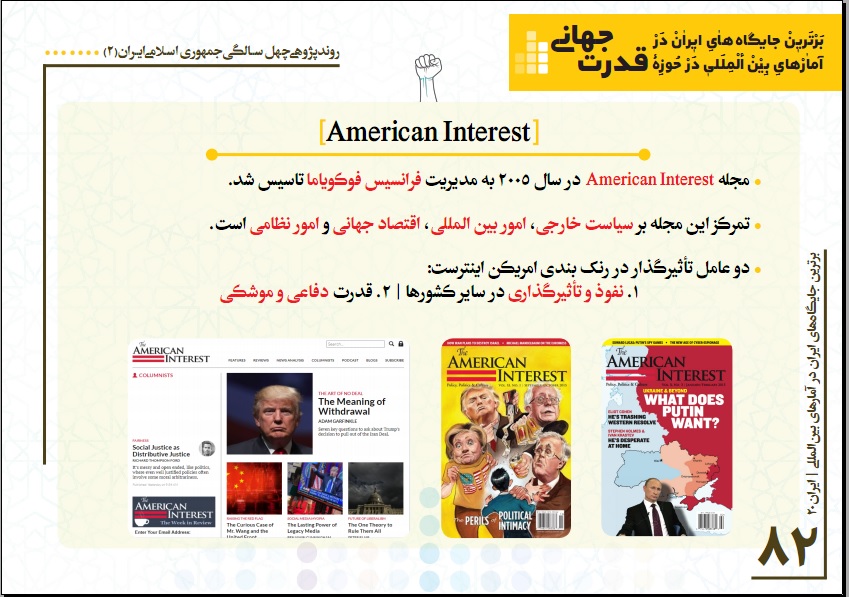 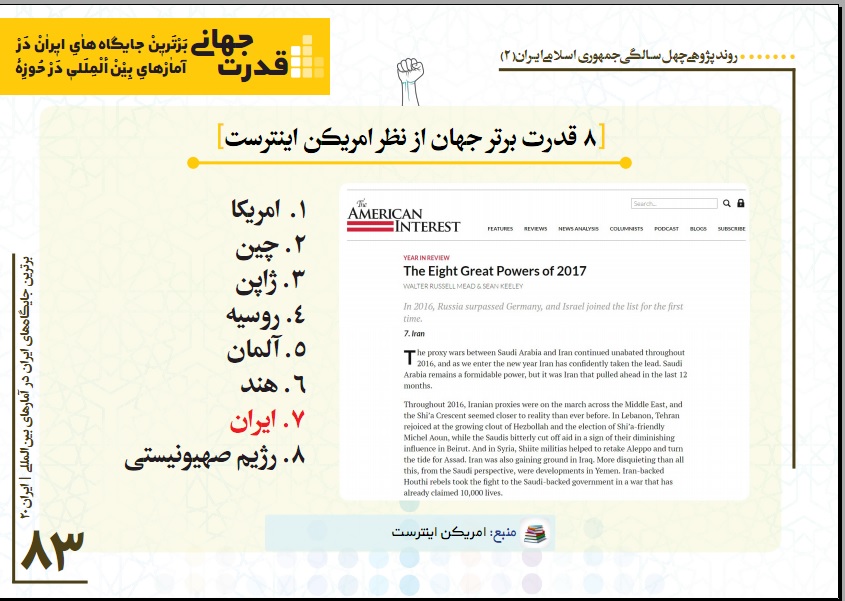 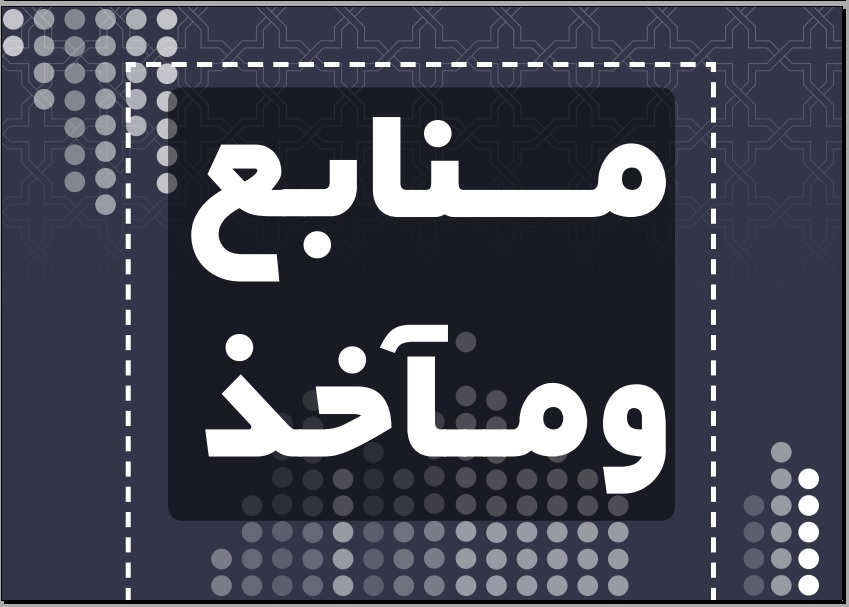 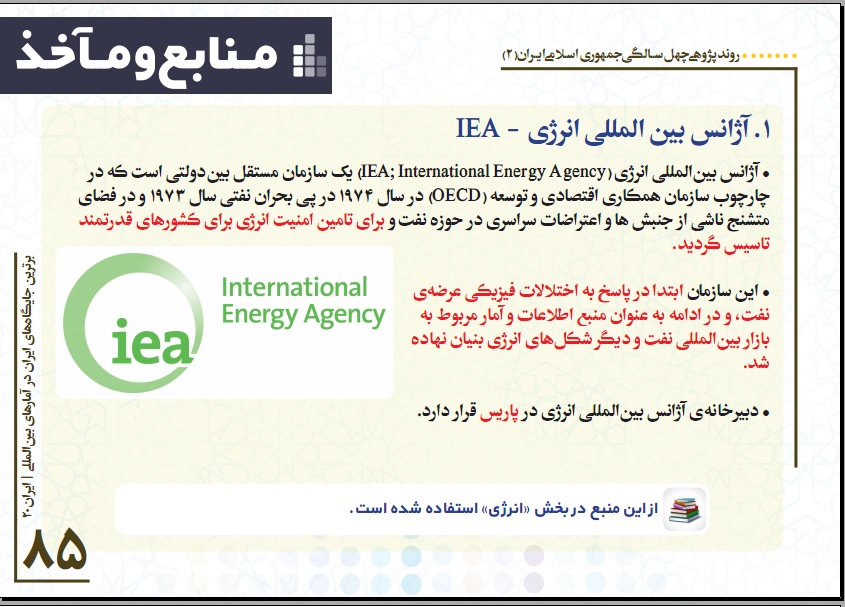 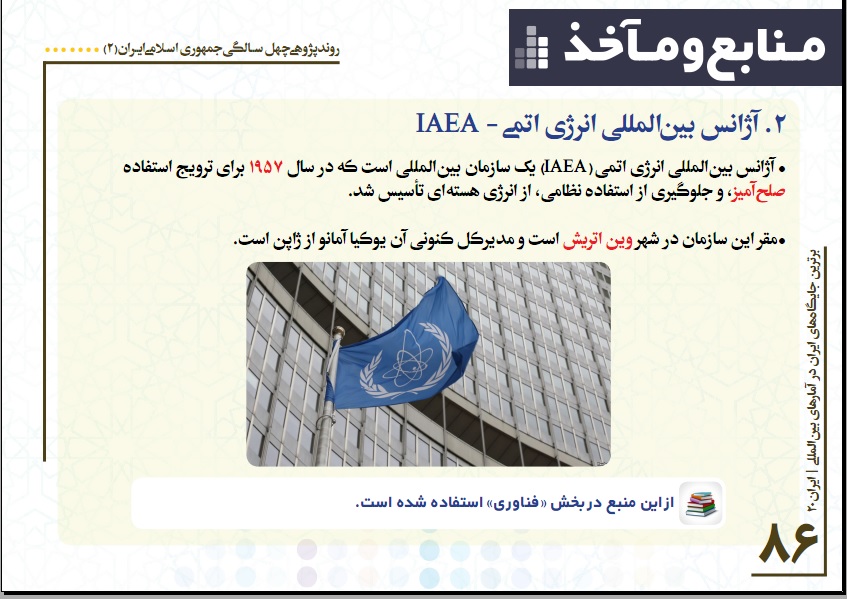 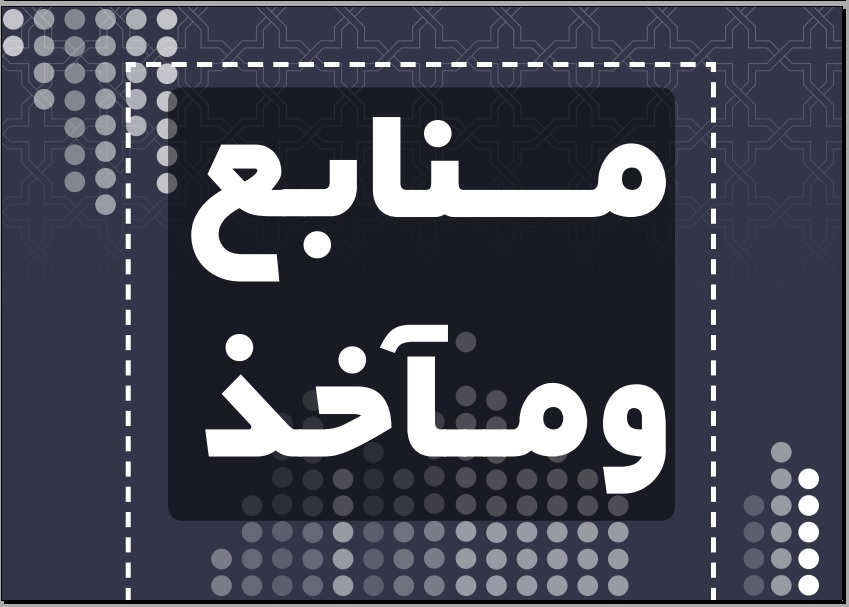 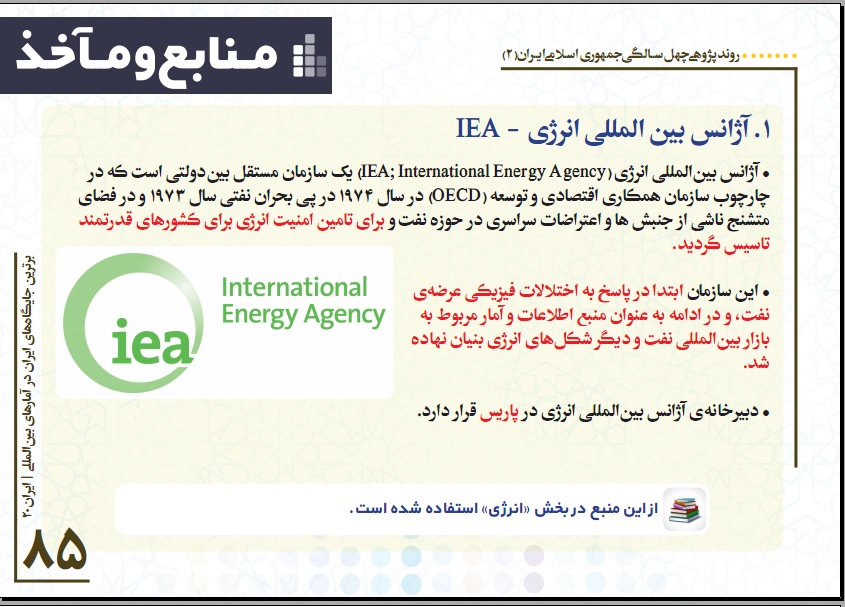 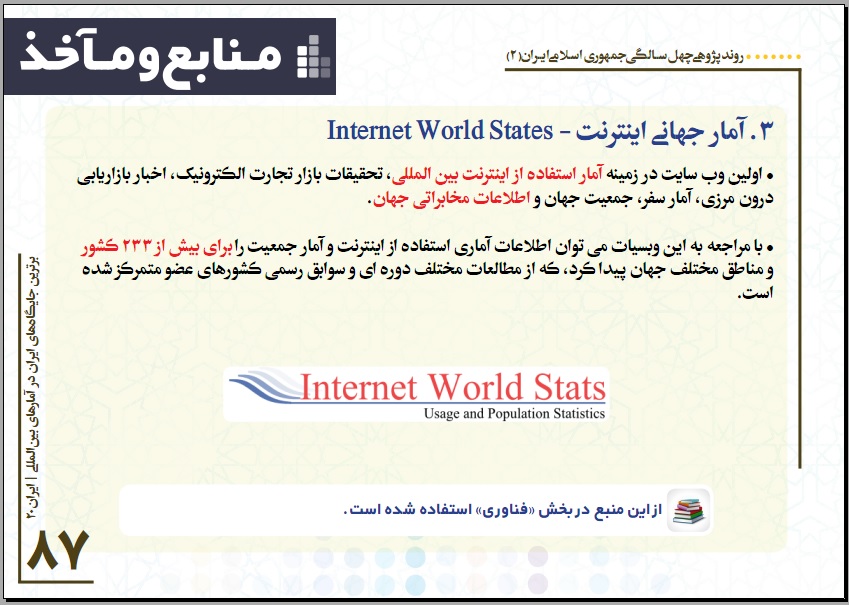 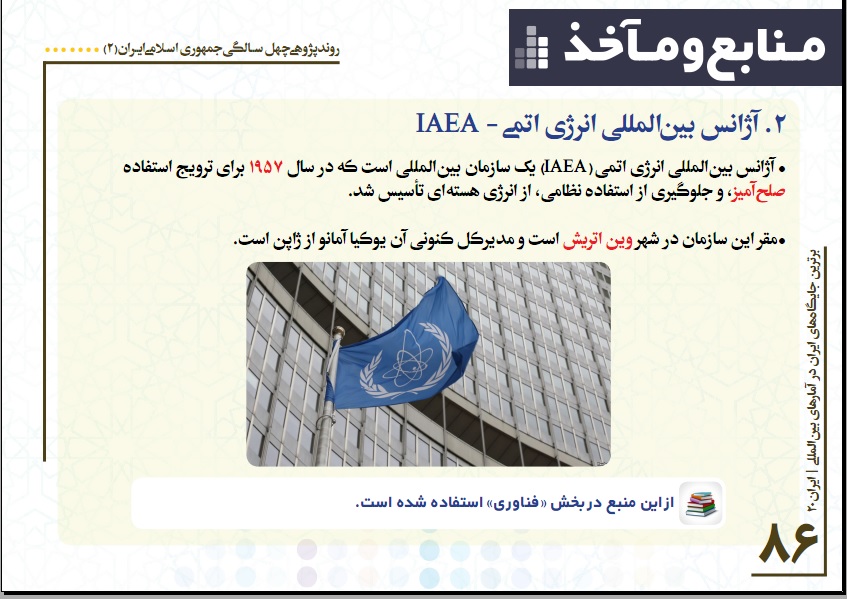 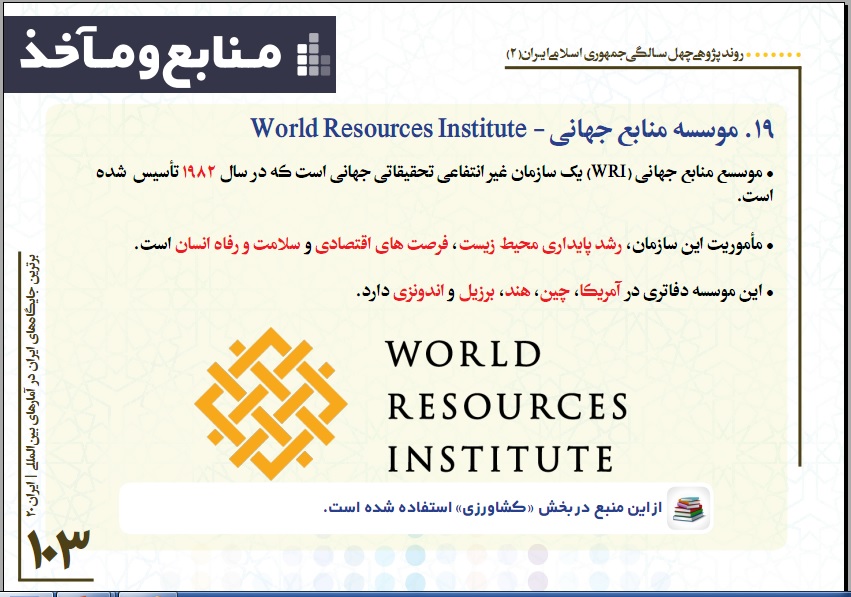 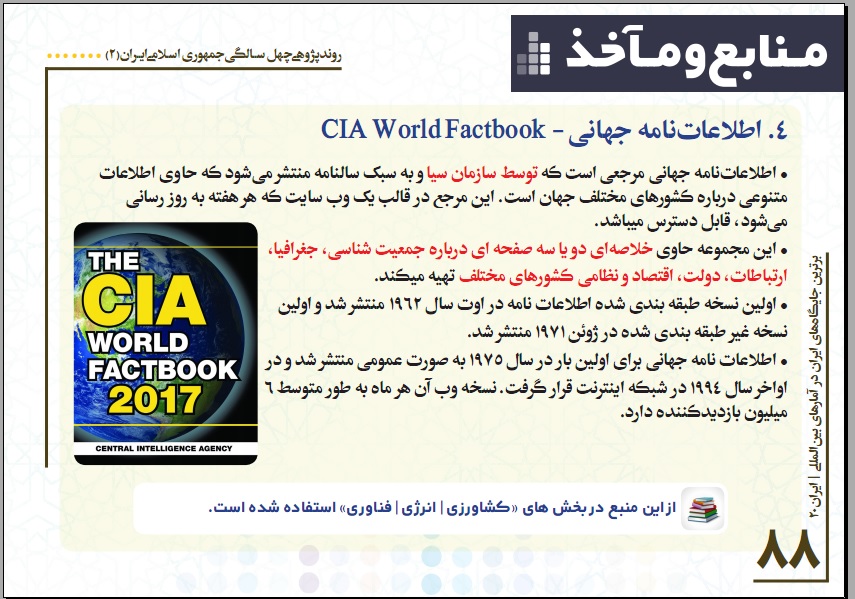 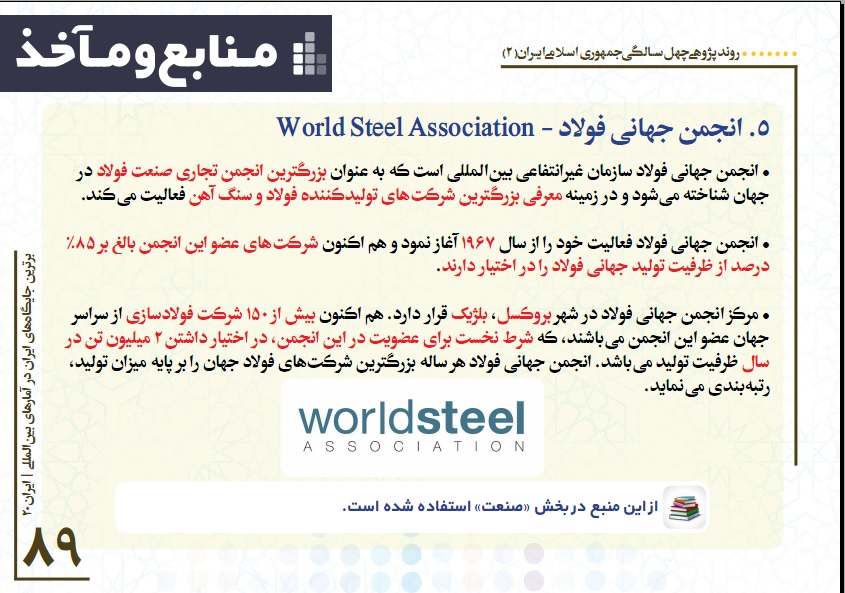 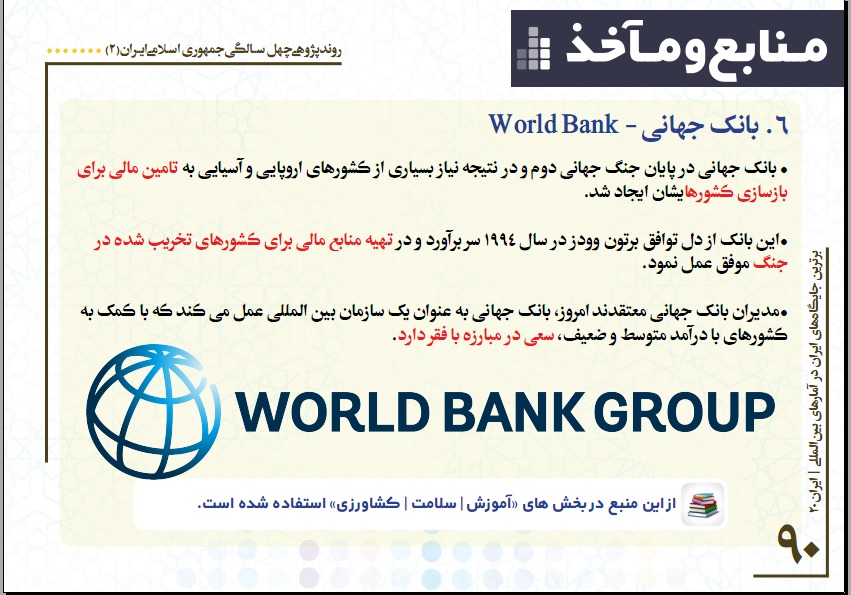 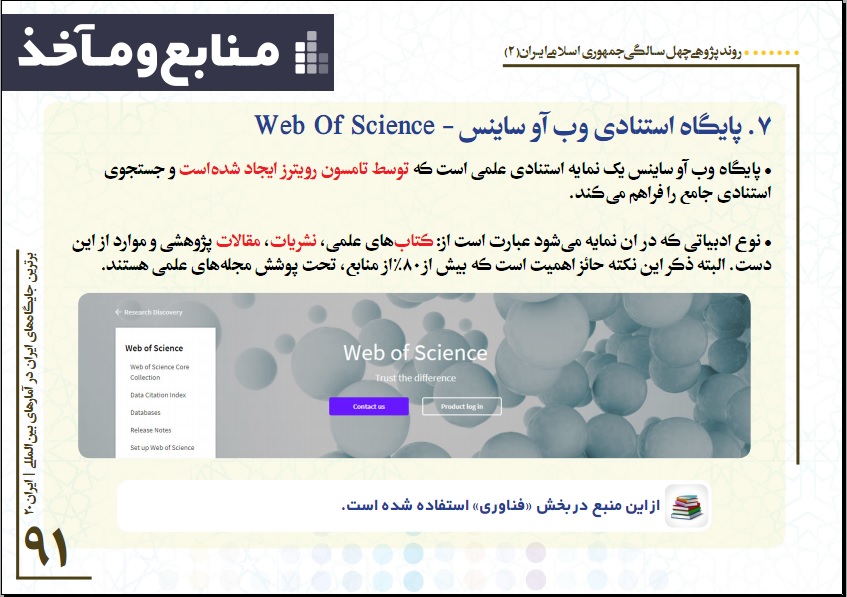 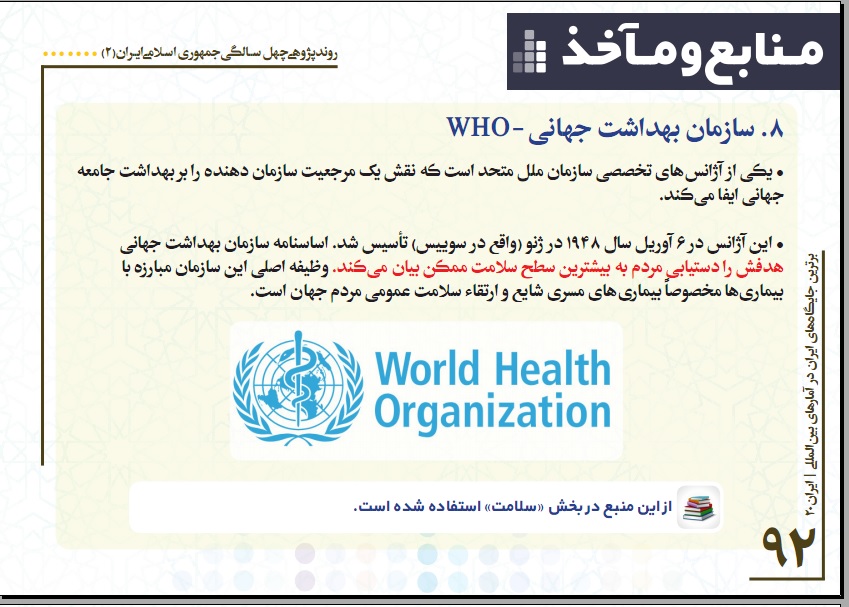 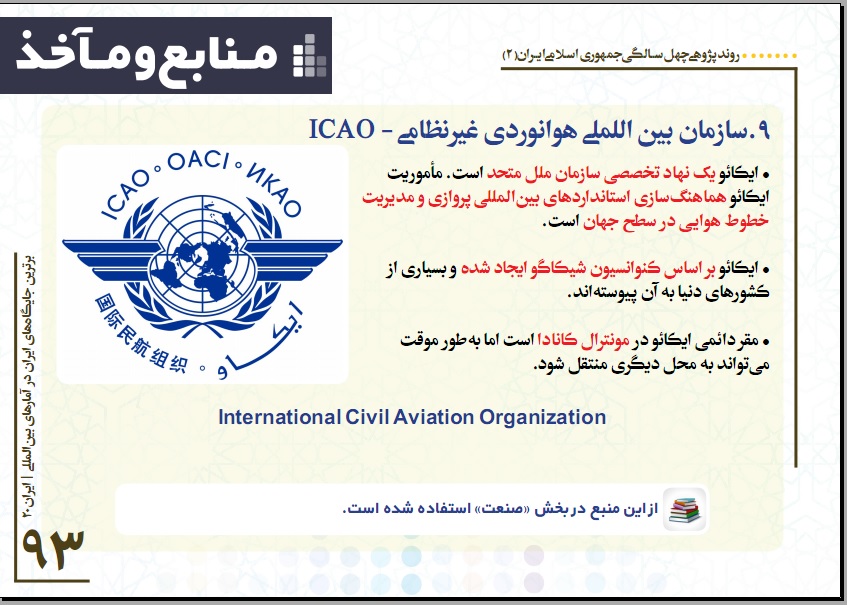 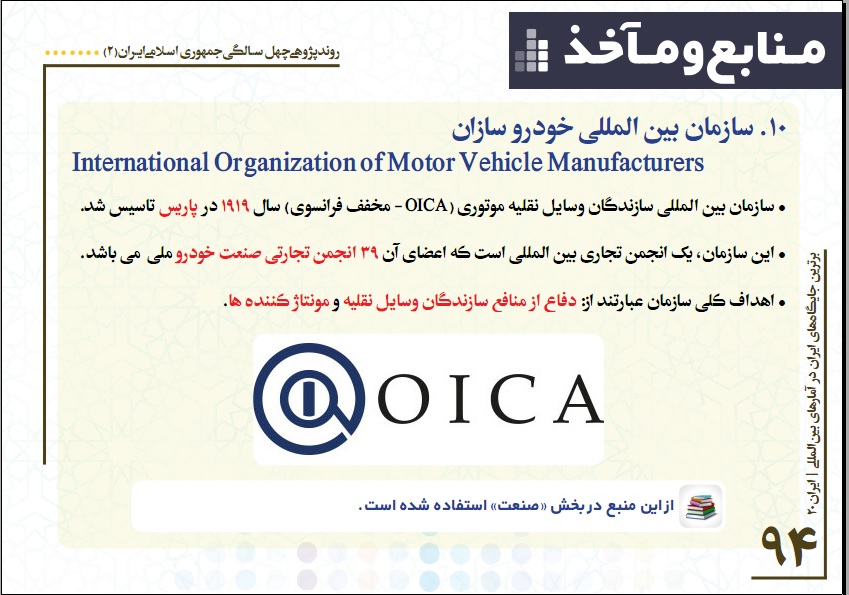 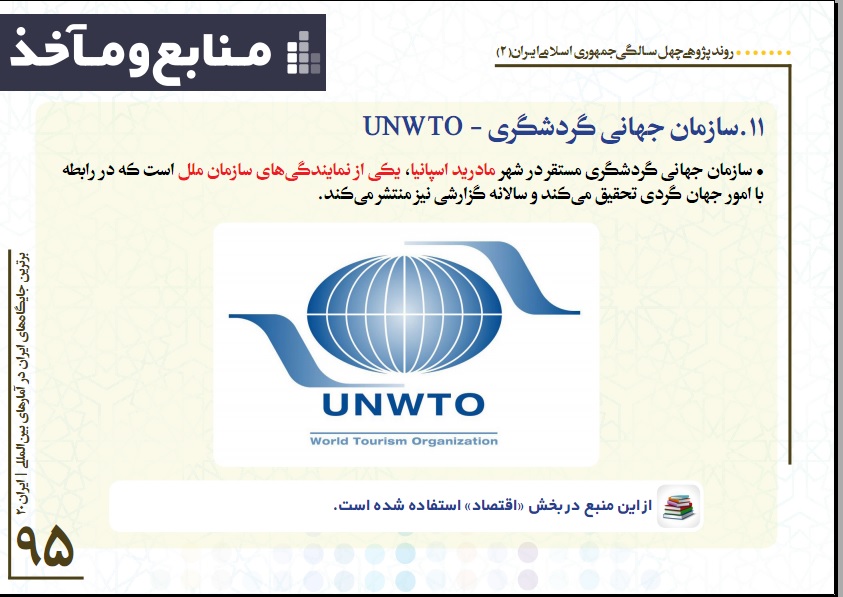 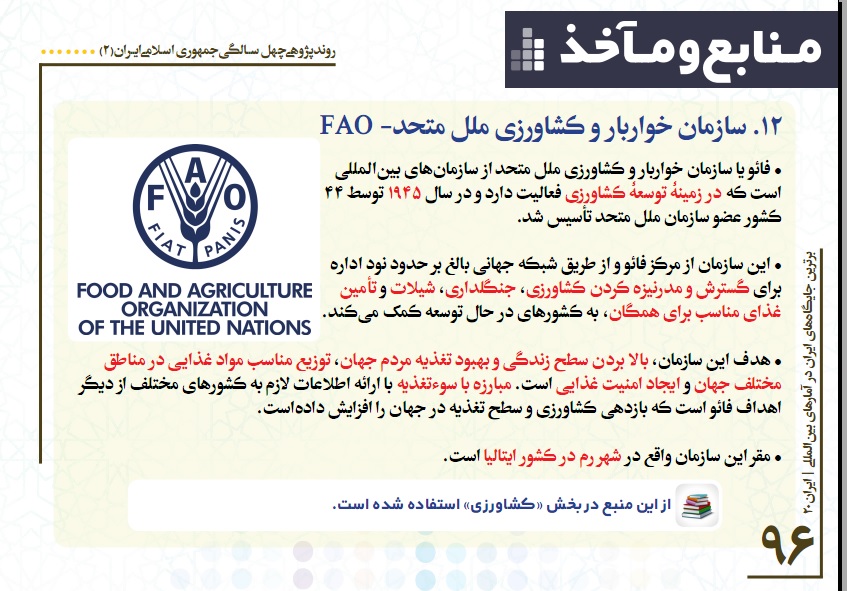 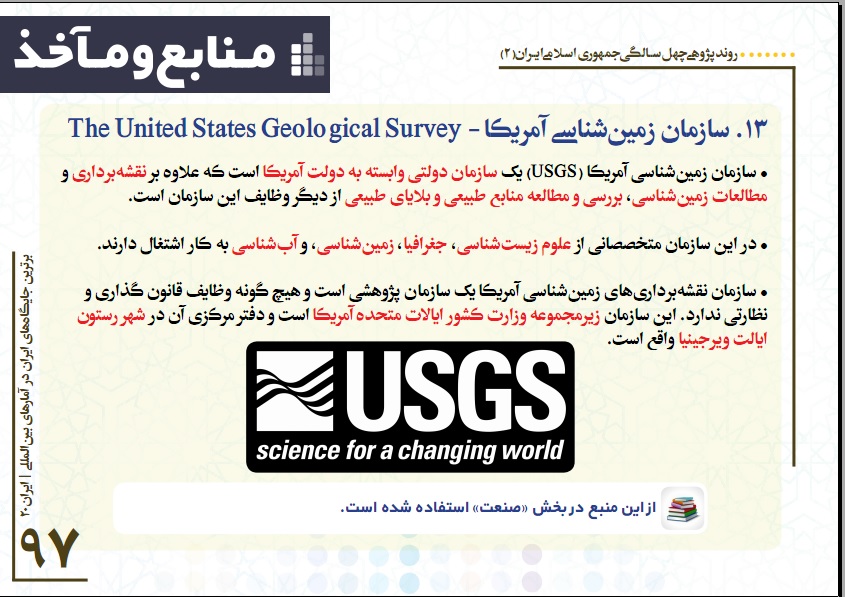 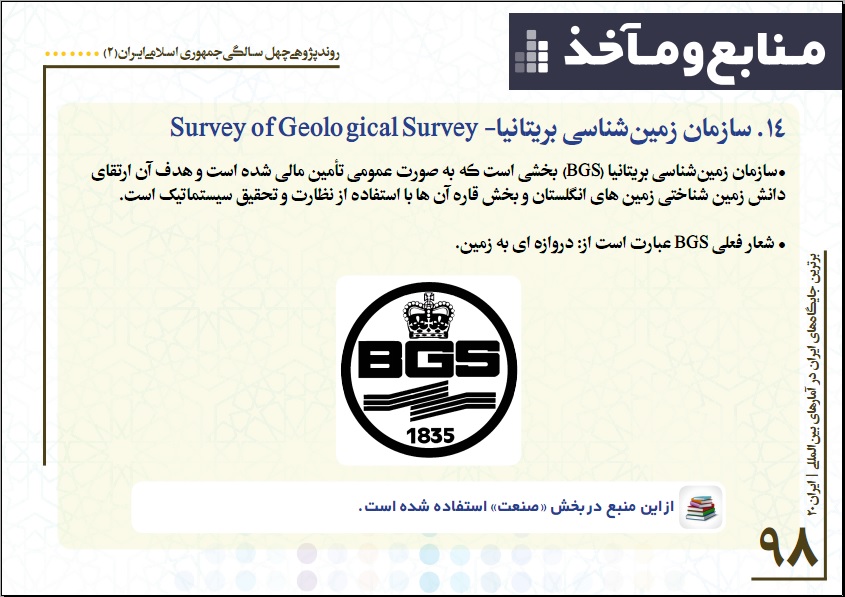 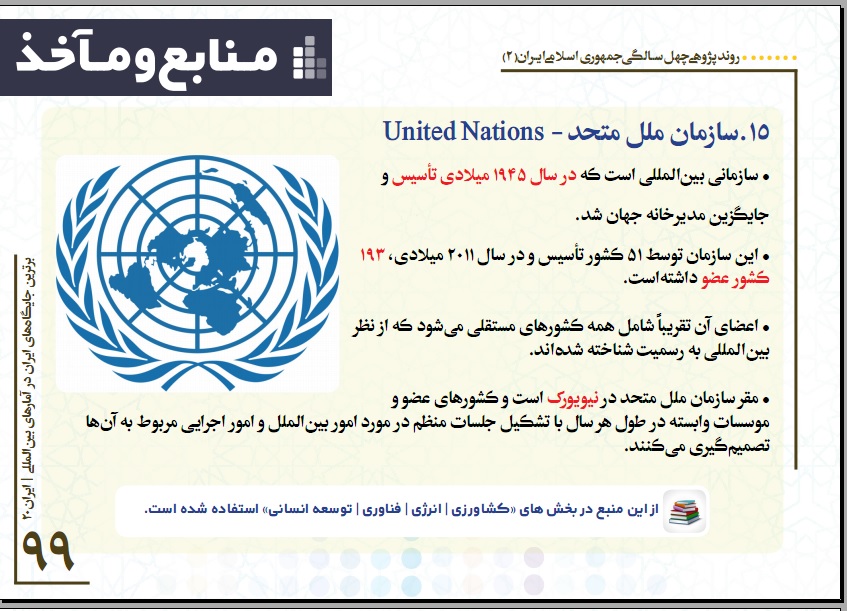 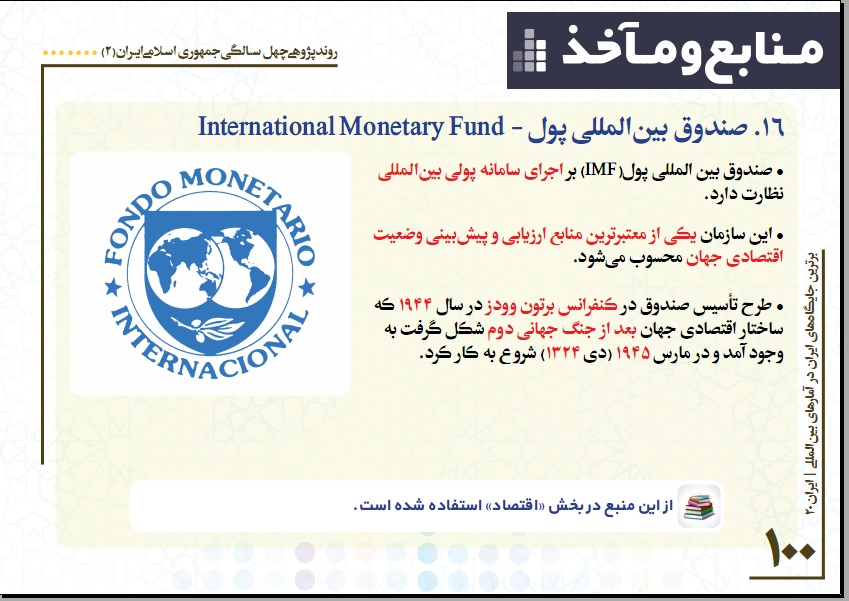 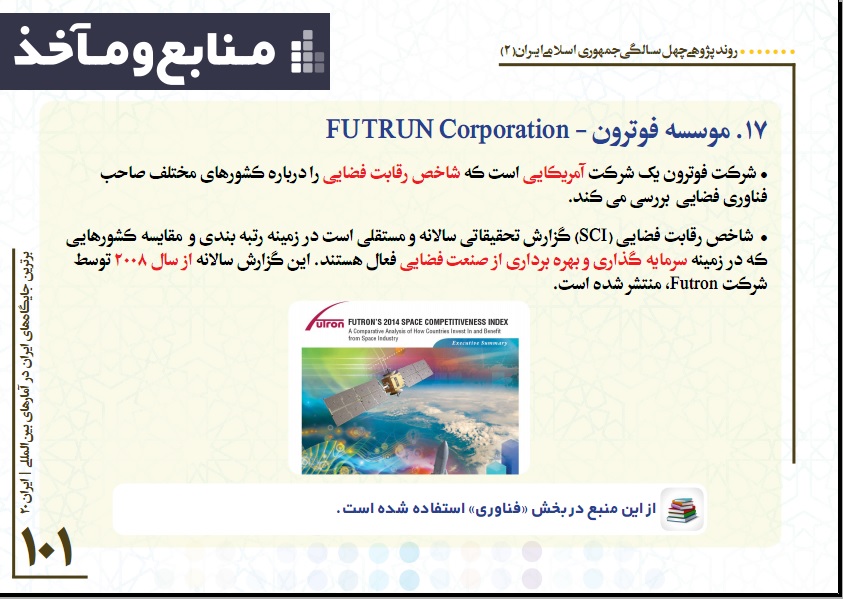 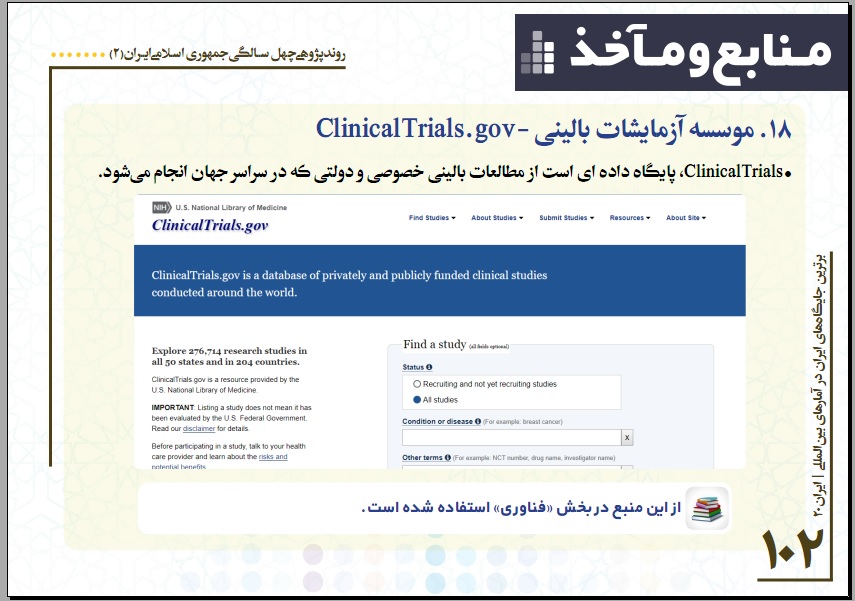